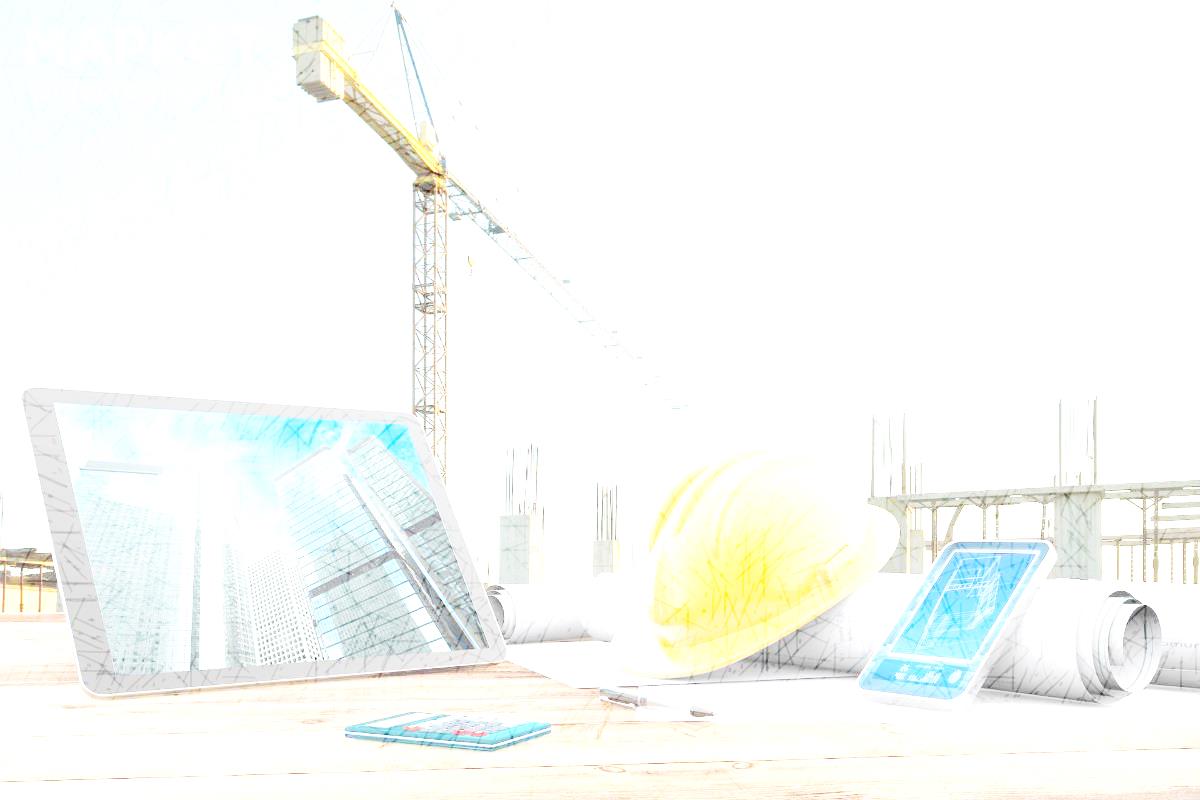 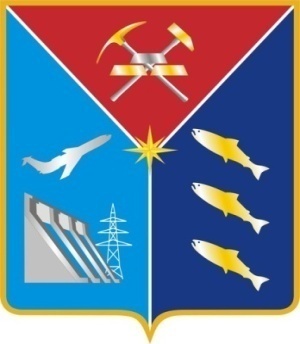 П  Р  А  В  И  Т  Е  Л  Ь  С  Т  В  О      М  А  Г  А  Д  А  Н  С  К  О  Й     О  Б  Л  А  С  Т  И
С О В Е Т
 ПО УЛУЧШЕНИЮ ИНВЕСТИЦИОННОГО КЛИМАТА И РАЗВИТИЮ КОНКУРЕНЦИИ ПРИ ГУБЕРНАТОРЕ МАГАДАНСКОЙ ОБЛАСТИ, ПРОЕКТНОГО ОФИСА ПО ВНЕДРЕНИЮ В МАГАДАНСКОЙ ОБЛАСТИ ЛУЧШИХ ПРАКТИК НАЦИОНАЛЬНОГО РЕЙТИНГА  СОСТОЯНИЯ ИНВЕСТИЦИОННОГО КЛИМАТА 
В СУБЪЕКТАХ РОССИЙСКОЙ ФЕДЕРАЦИИ 
И ЦЕЛЕВЫХ МОДЕЛЕЙ, РАЗРАБОТАННЫХ НА ОСНОВЕ  ЛУЧШИХ  РЕГИОНАЛЬНЫХ  ПРАКТИК
О  доступности  информации в  сфере градостроительной  деятельности на территории  Магаданской  области
12 июля 2018
ДОВГАНЬ НАТАЛЬЯ ЮРИЕВНА
 УПРАВЛЕНИЕ АРХИТЕКТУРЫ И ГРАДОСТРОИТЕЛЬСТВА МАГАДАНСКОЙ ОБЛАСТИ
685000    г.  Магадан, ул. Портовая, 8, тел/факс 8(4132) 62-71-70, тел. 8(4132) 62-32-69 , 62-94-40  e-mail: archmagreg@49gov.ru,   DovganNU@49gov.ru
Итоги  Национального  Рейтинга  состояния  инвестиционного  климата 
в  субъектах  Российской  Федерации   2018
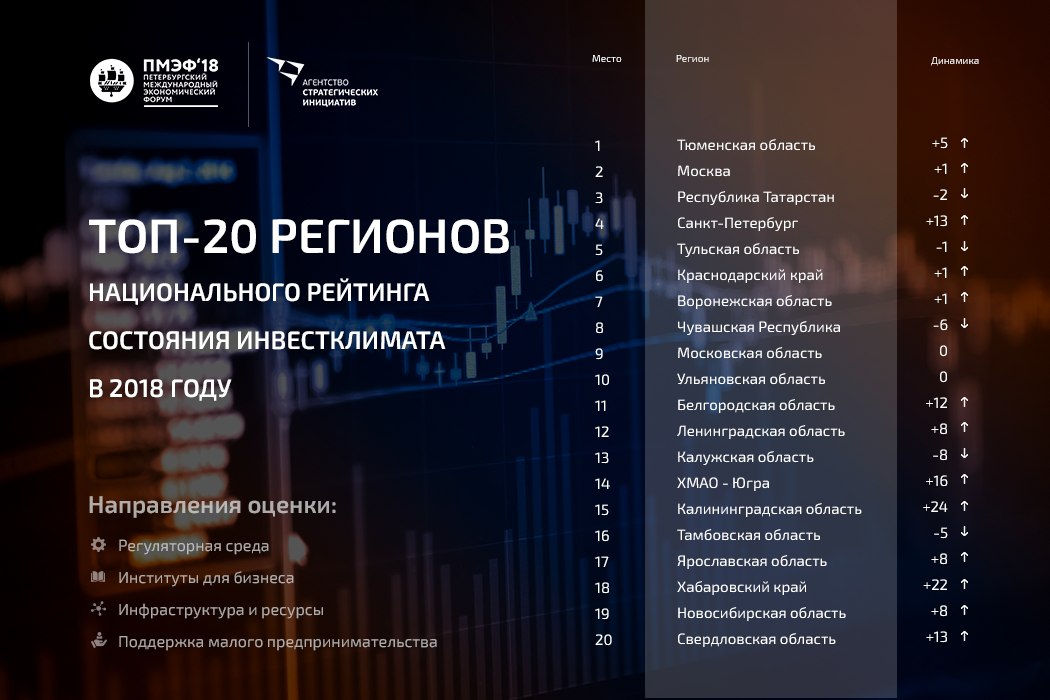 105
дней
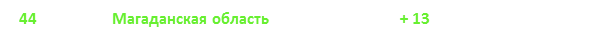 ВЕДЕНИЕ БИЗНЕСА 2018 – Doing business 2018
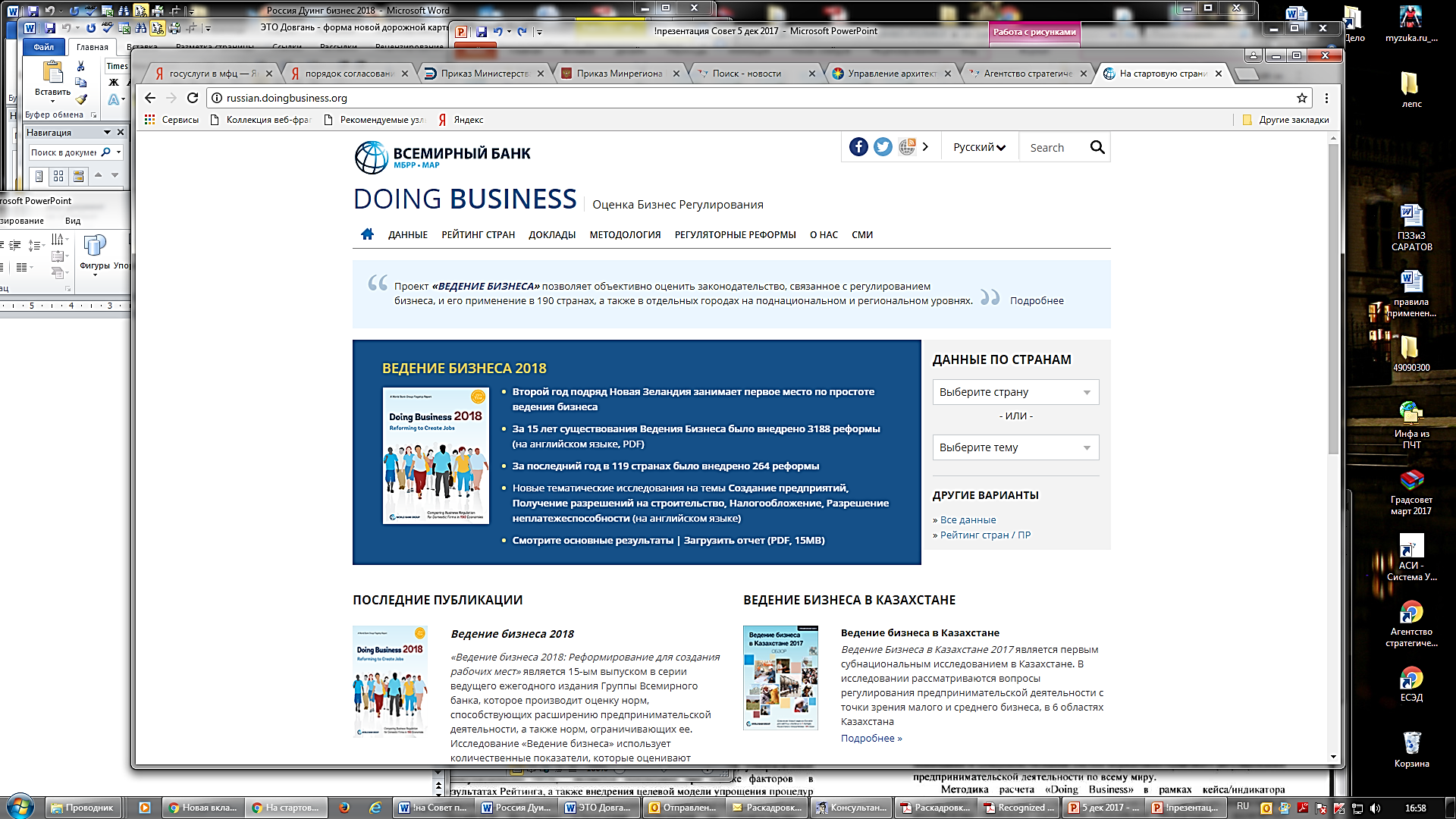 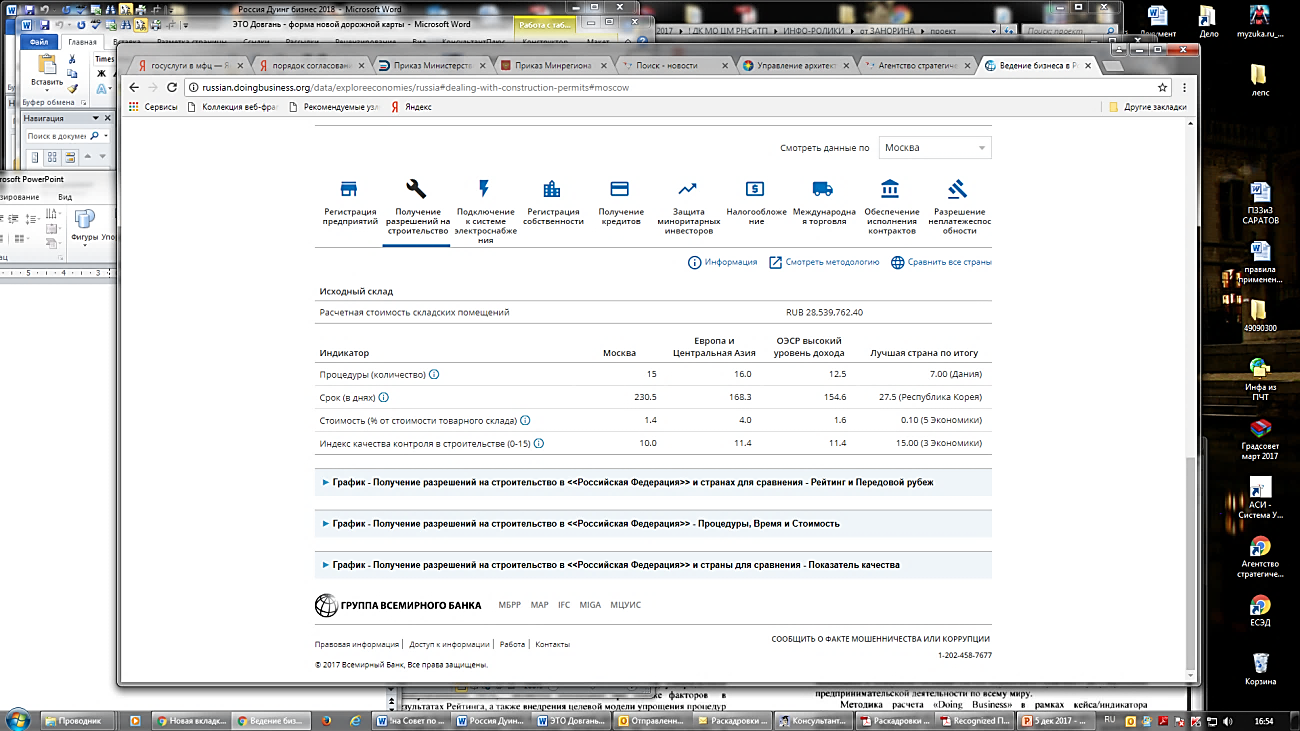 27,5
230,5
Статистика  национального  рейтингапо  показателю А2  «получение  разрешения на строительство»
Получение  разрешения на строительство  объекта  жилого/ нежилого назначения                                                      6   процедур , за 62 дня (фактические сроки)                         20.06.2018
ДИНАМИКА  ВНЕДРЕНИЯ  Целевых  Моделей«Получение разрешения на строительство и территориальное планирование»
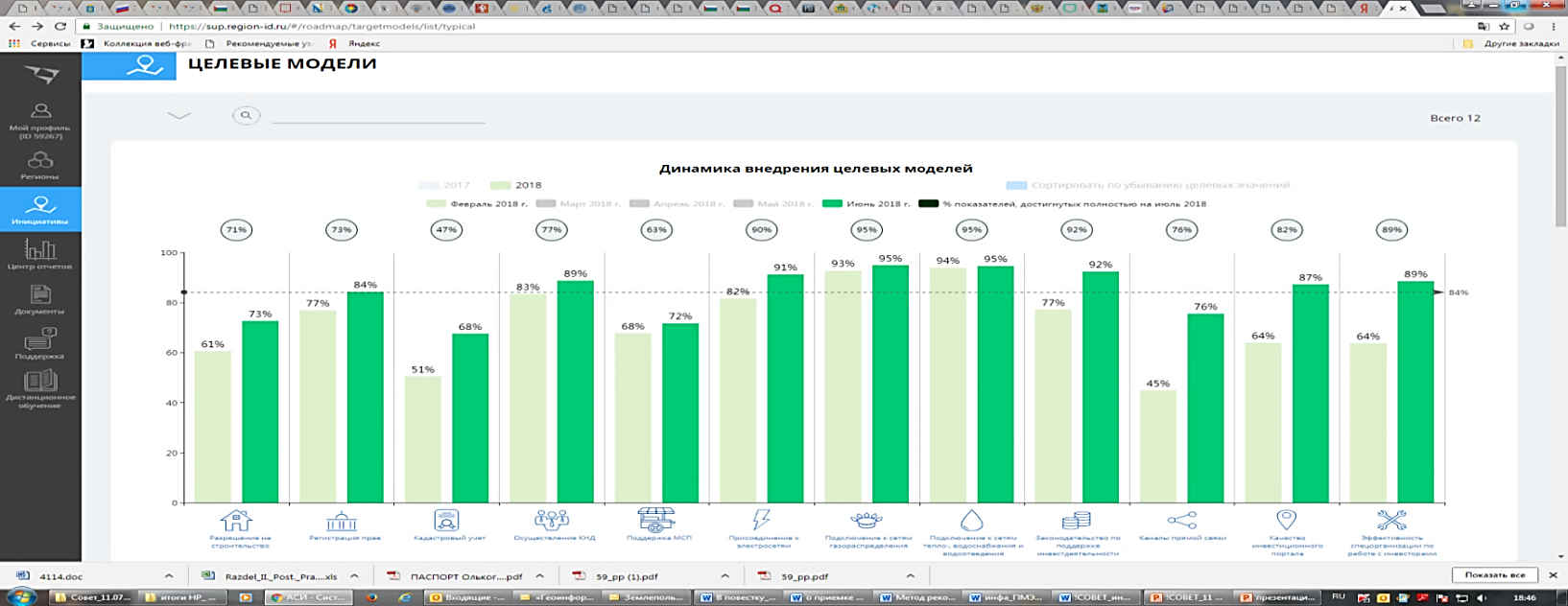 73%
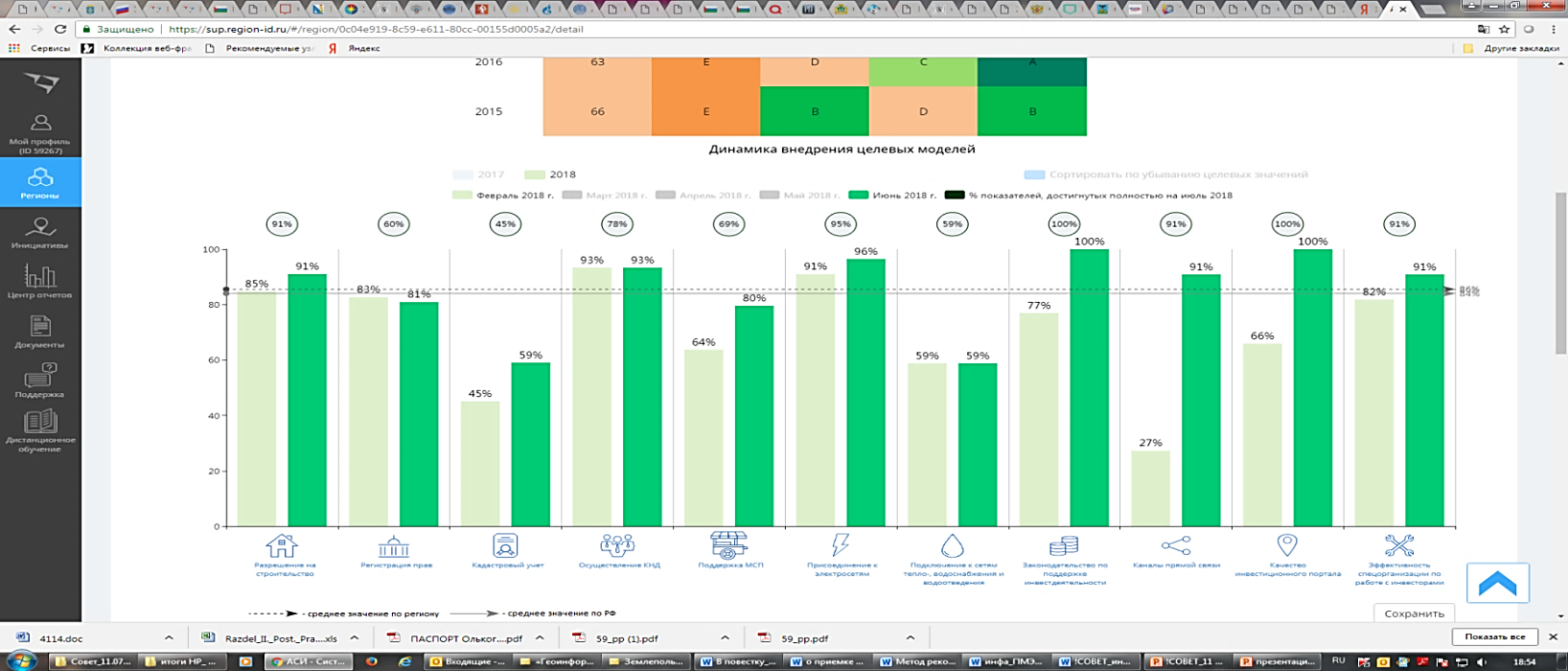 91%
ДИНАМИКА  ВНЕДРЕНИЯ  Целевых  Моделей«Получение разрешения на строительство и территориальное планирование»
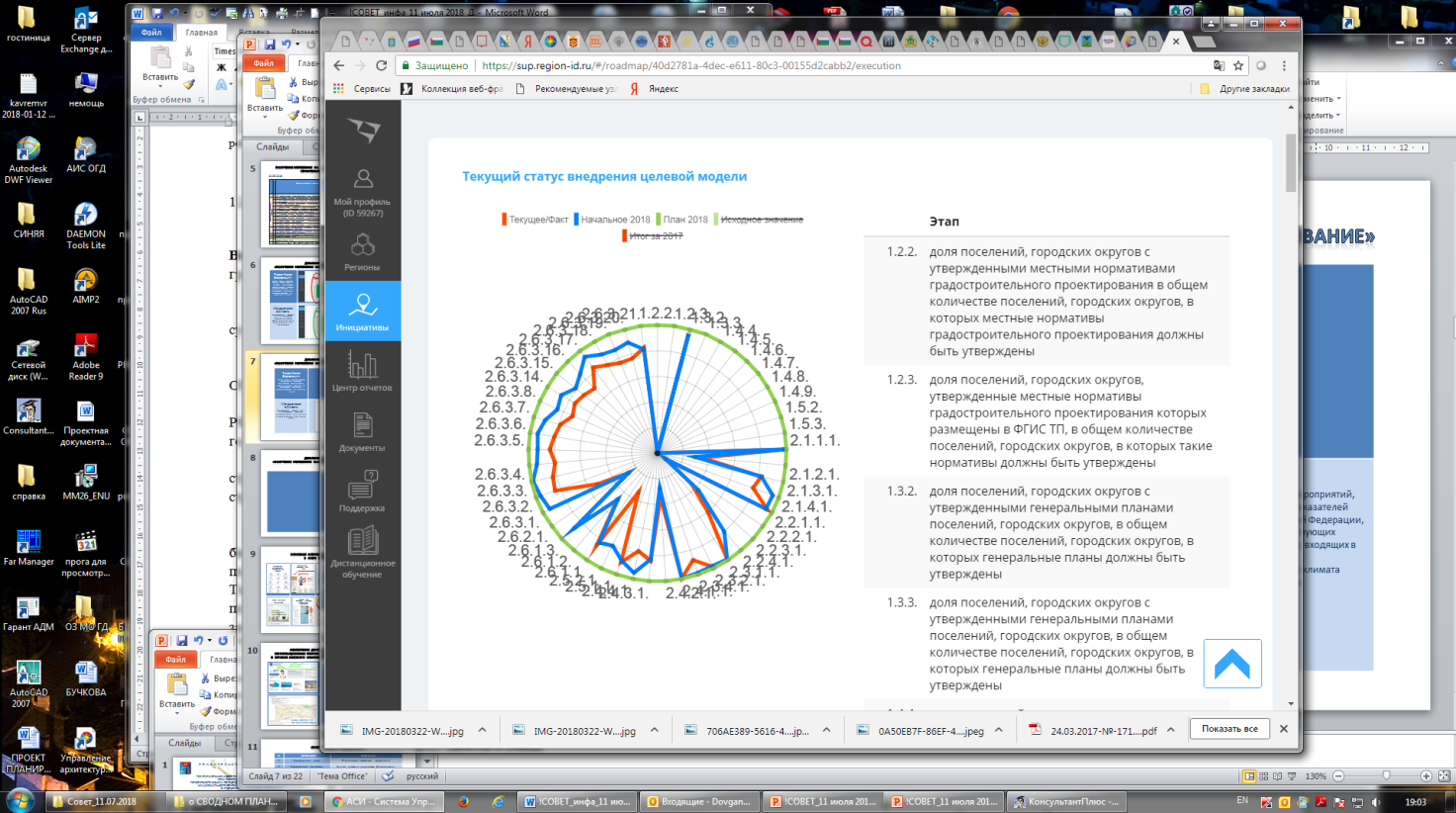 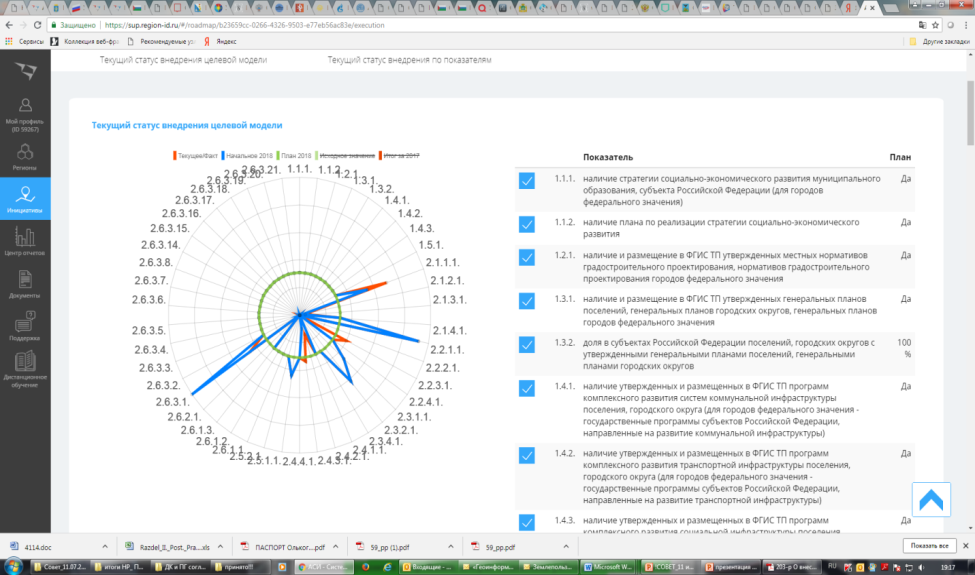 Основные направления развития информационного поля 
В  СФЕРЕ  ГРАДОСТРОИТЕЛЬНОЙ ДЕЯТЕЛЬНОСТИ
Популяризация 
получения услуг 
в МФЦ
Популяризация получения услуг 
в электронном виде
Путеводитель 
по процедурам. Исчерпывающие перечни
Межведомственное взаимодействие
ФОИВ, ОИВ, ОМС
Расширение перечня случаев, при которых 
не требуется получение разрешения 
на строительство
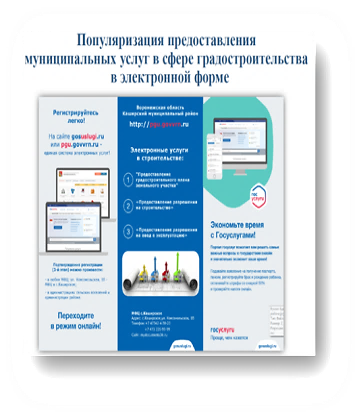 Государственные и муниципальные услуги в электронном виде и в «одном окне» в  МФЦ
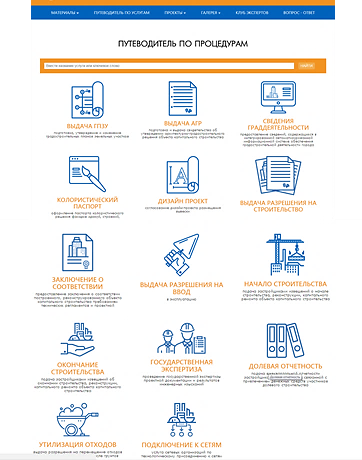 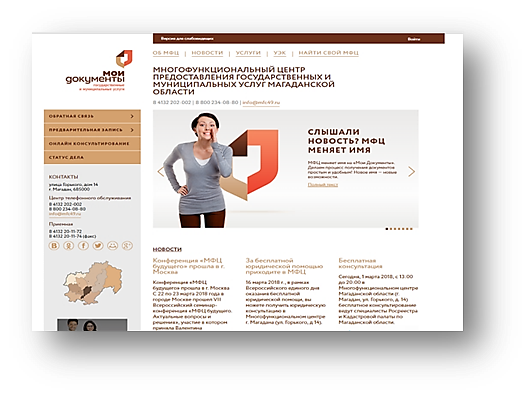 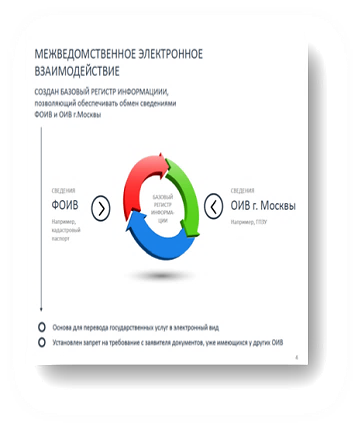 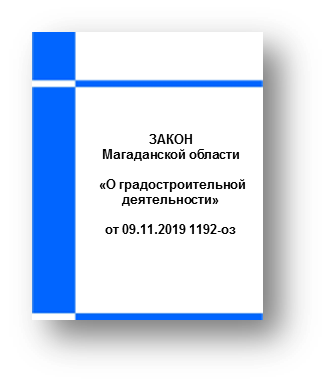 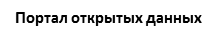 Сводный план подземных /наземных коммуникаций 
и сооружений
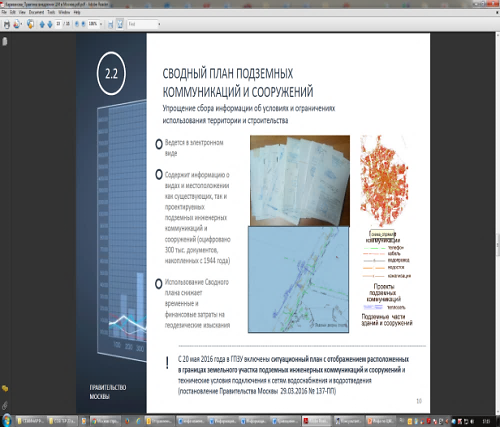 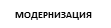 Единый контактный центр
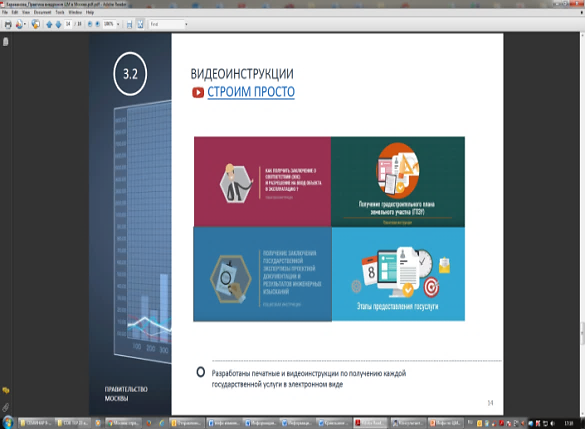 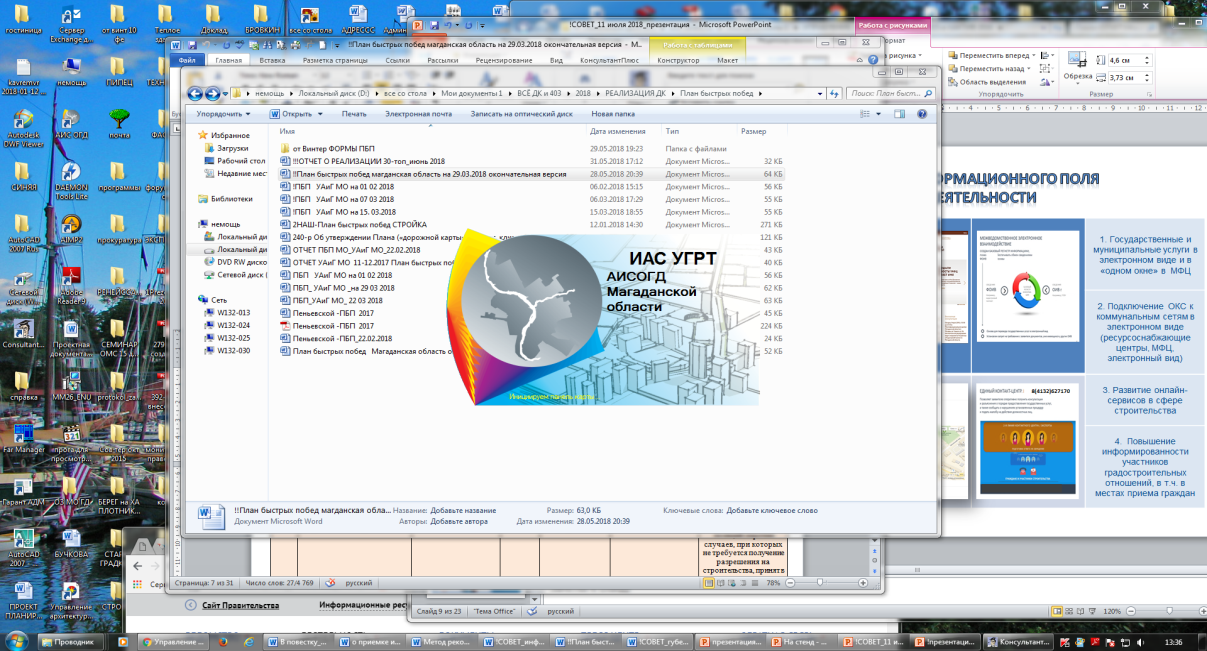 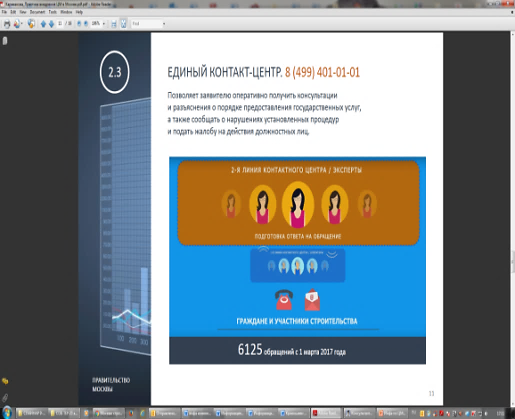 Видео инструкции Калькуляторы
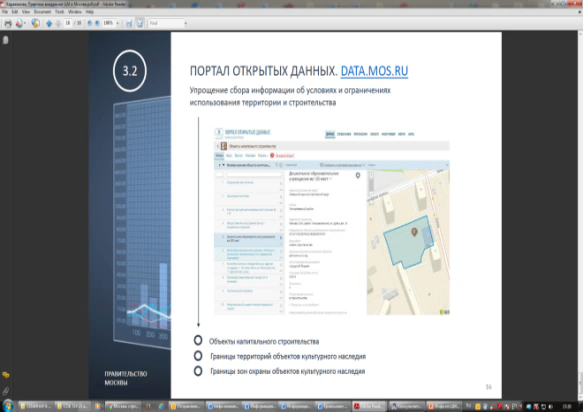 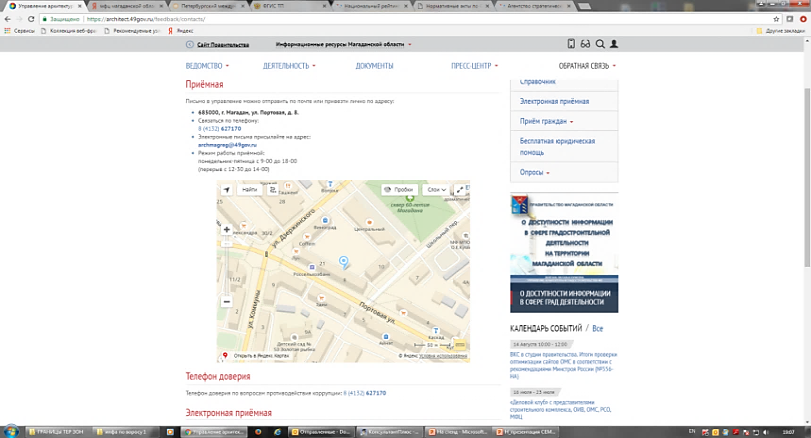 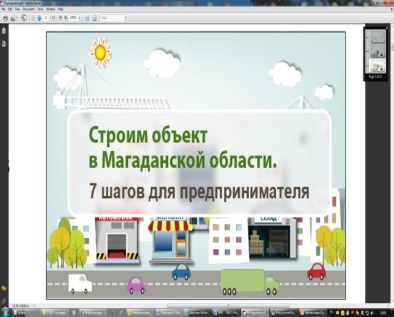 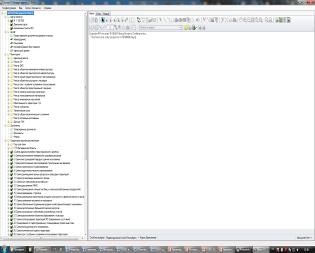 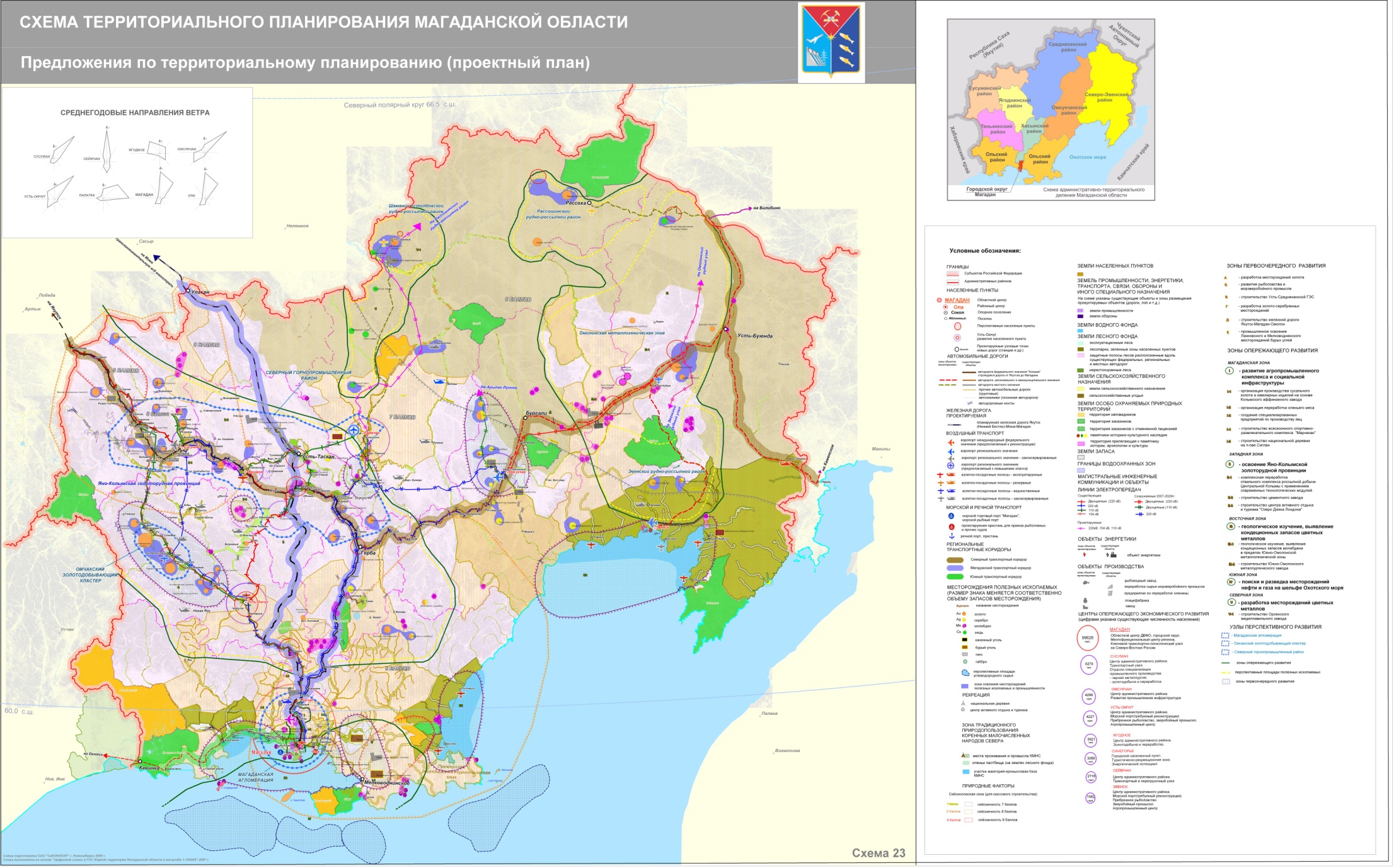 8(4132)627170
ОБЕСПЕЧЕНИЕ  ДОСТУПНОСТИ  ИНФОРМАЦИИ  НА  ОФИЦИАЛЬНЫХ
ИНФОРМАЦИОННЫХ  РЕСУРСАХ  ОРГАНОВ  ГОСУДАРСТВЕННОЙ  ВЛАСТИ  СУБЪЕКТОВ  РФ 
И  ОРГАНОВ  МЕСТНОГО  САМОУПРАВЛЕНИЯ  В  СФЕРЕ  ГРАДОСТРОИТЕЛЬНОЙ  ДЕЯТЕЛЬНОСТИ
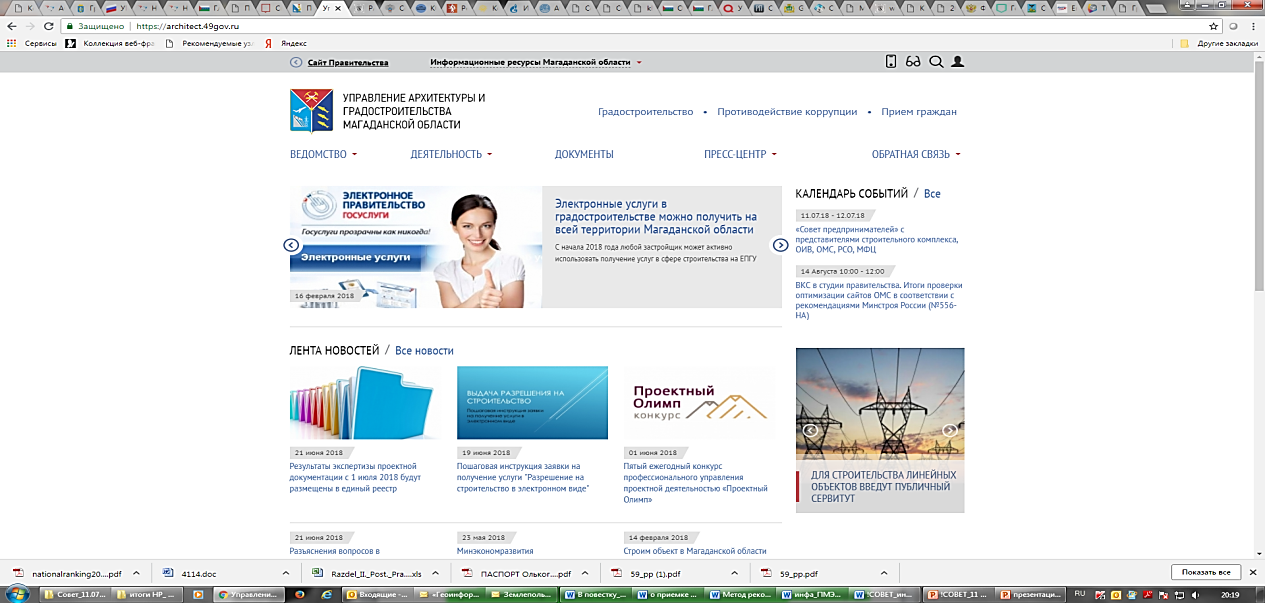 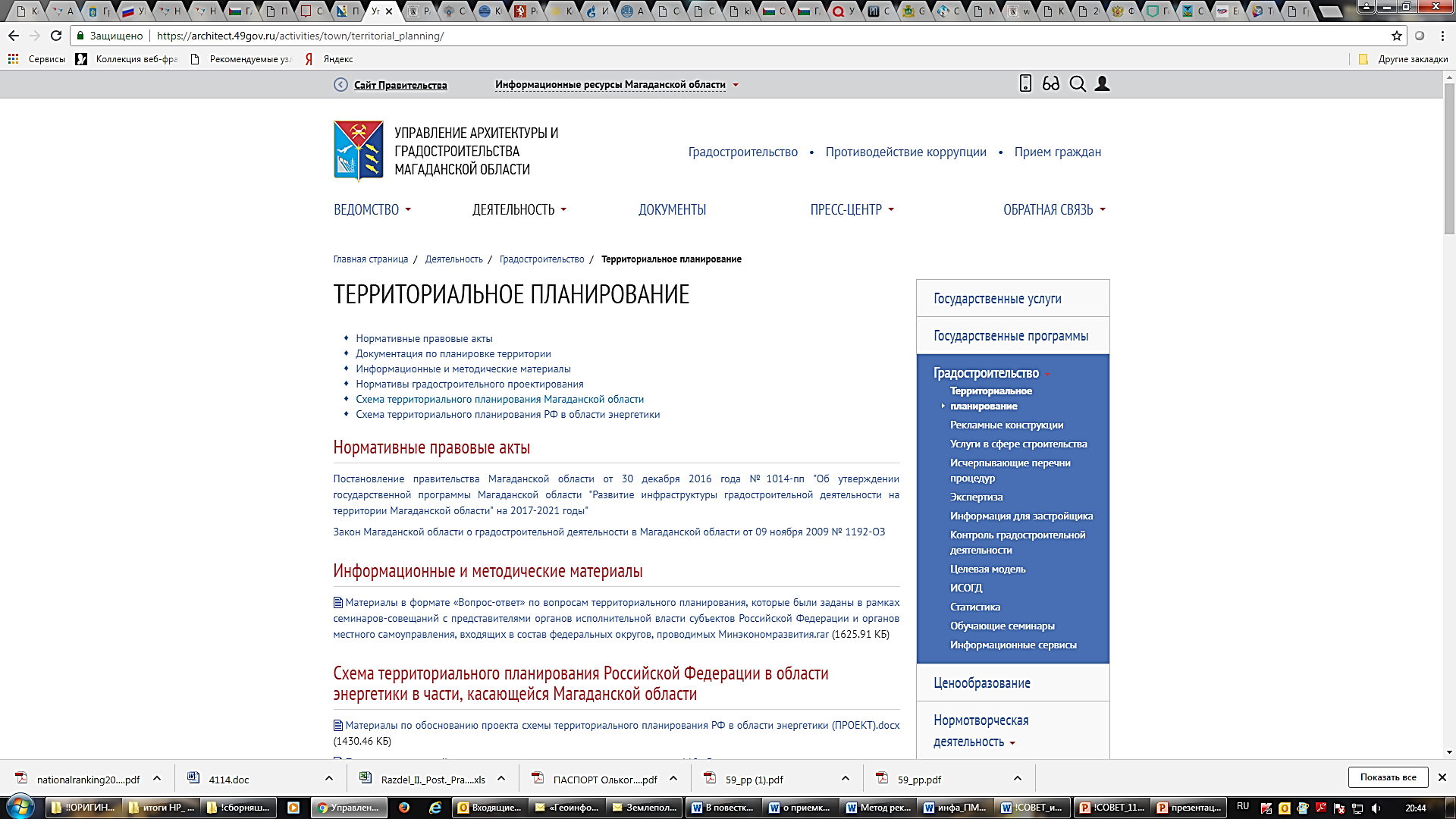 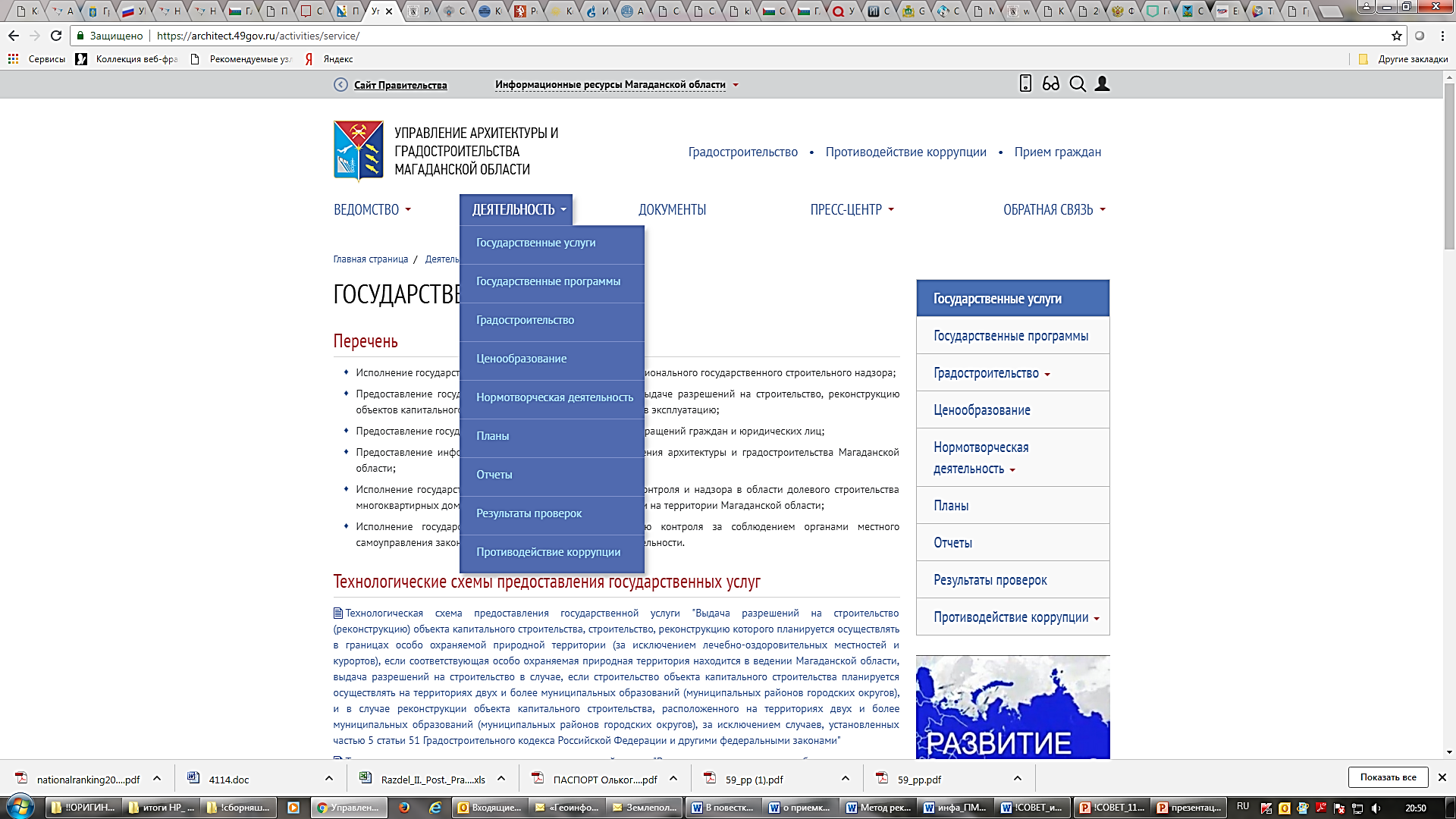 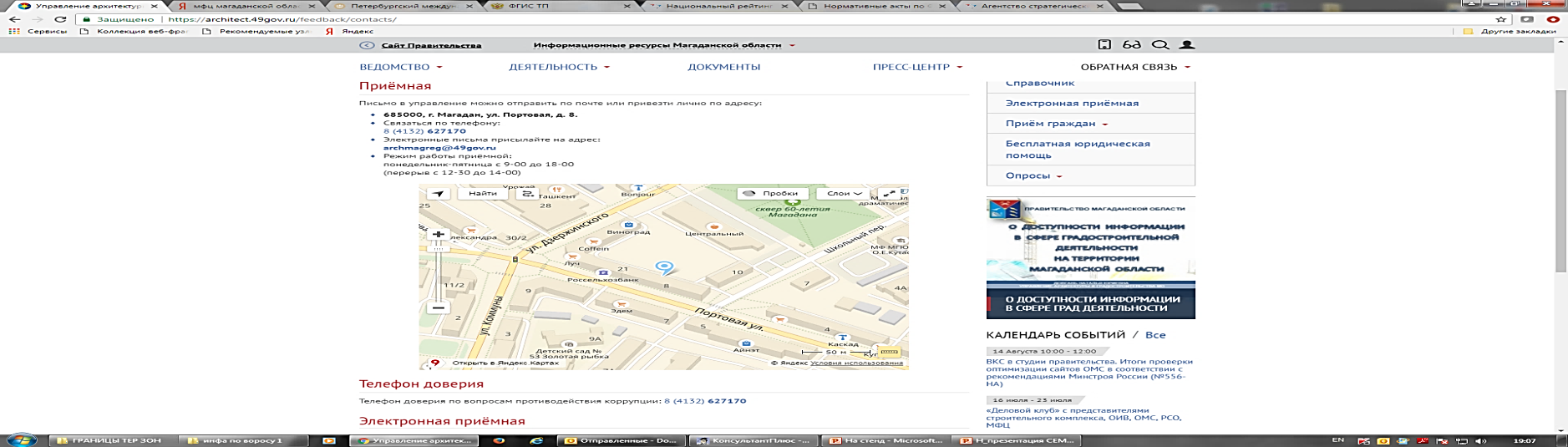 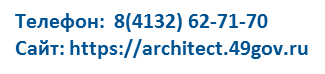 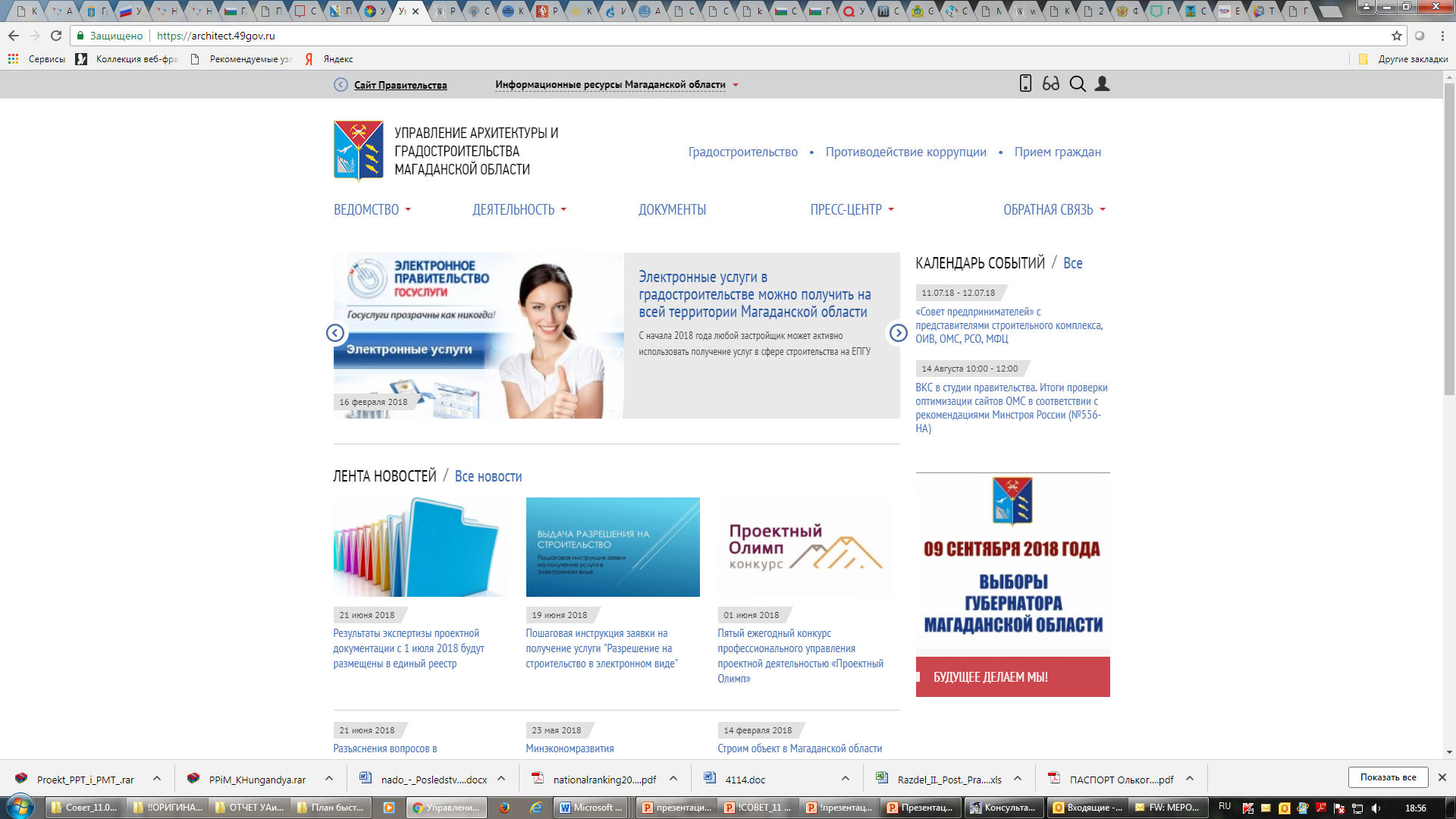 ИНФОРМАЦИОННЫЕ СЕРВИСЫ
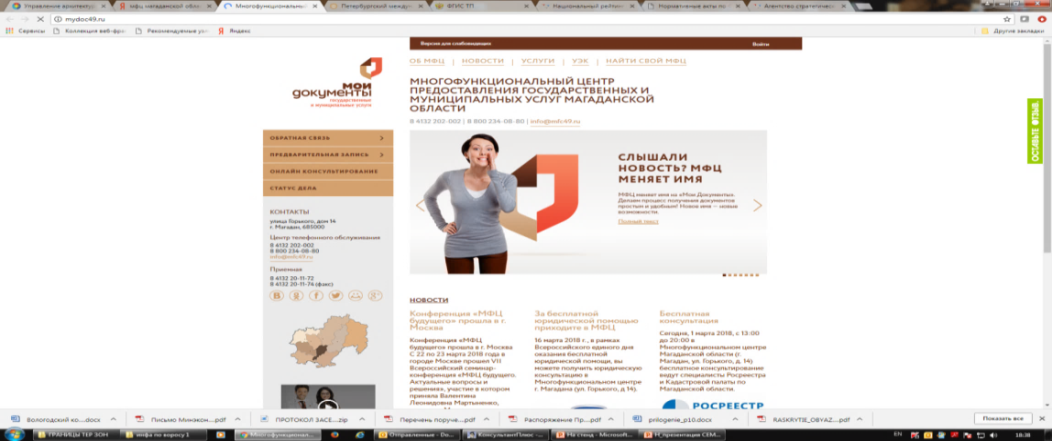 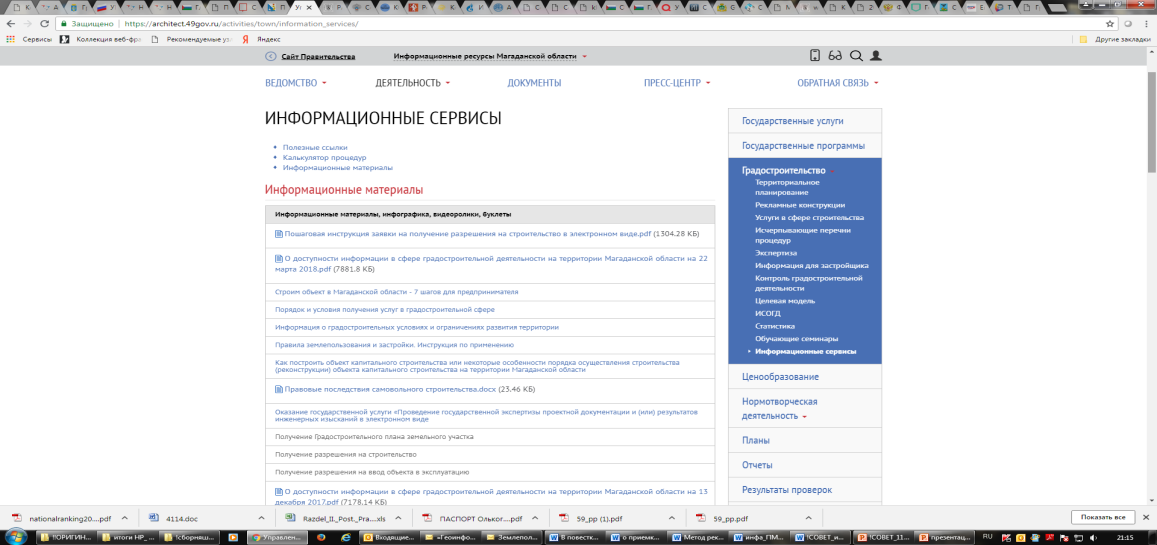 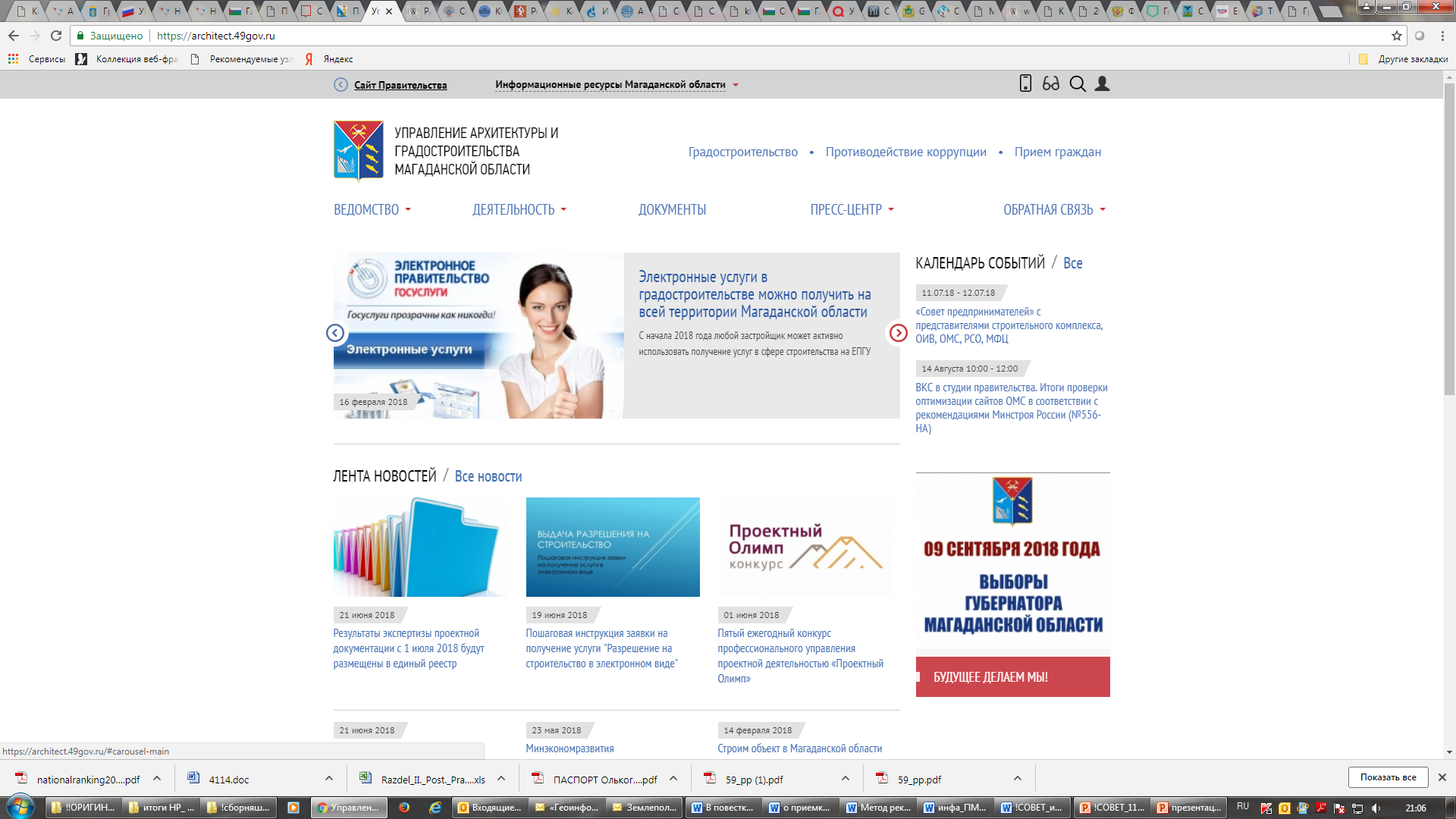 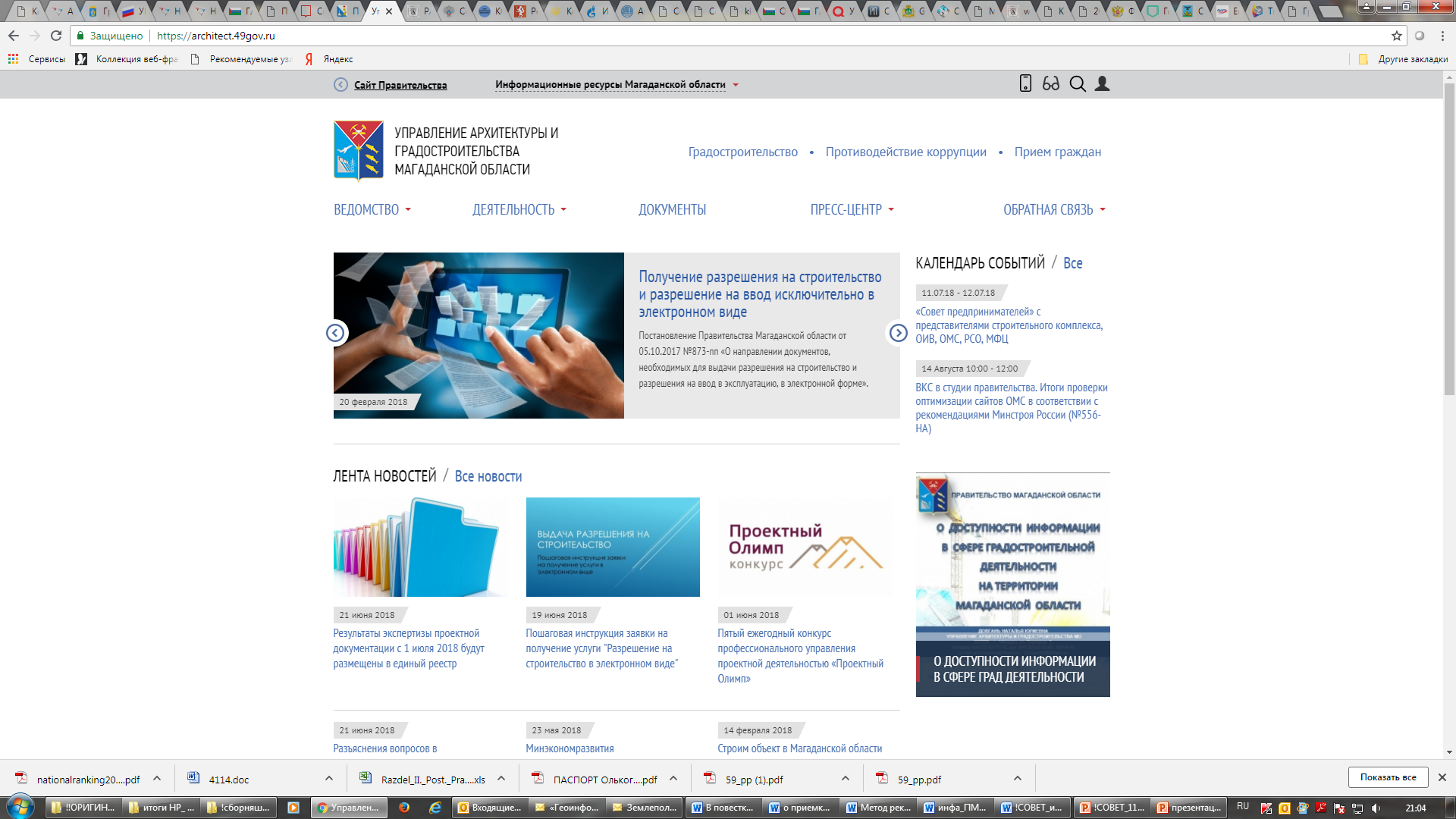 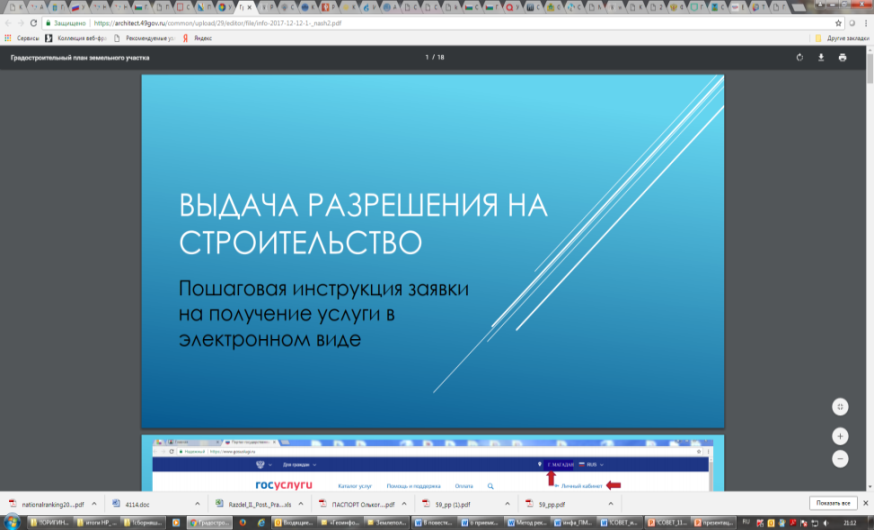 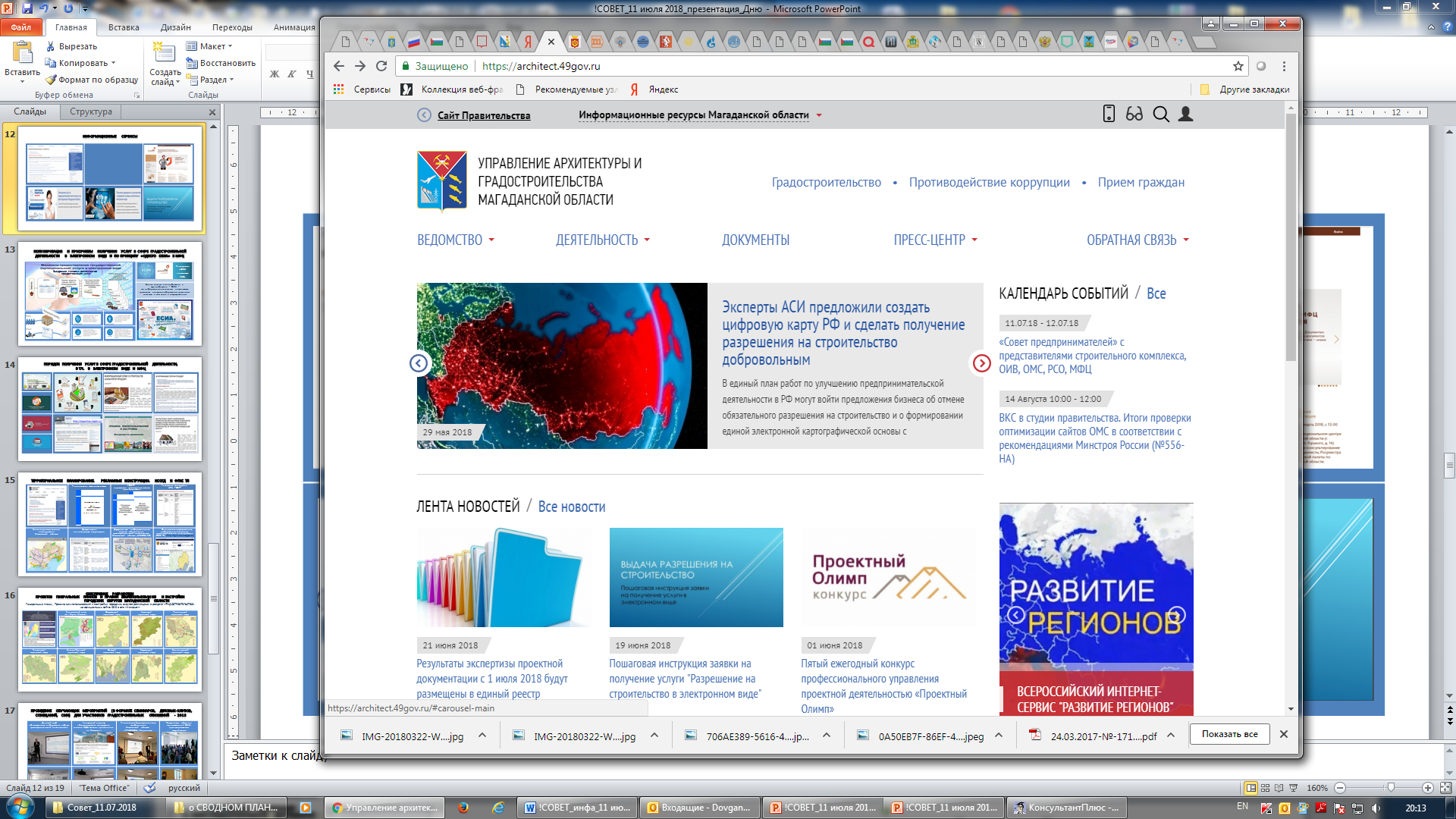 Популяризация  и  приоритеты  получения  услуг  В  СФЕРЕ  ГРАДОСТРОИТЕЛЬНОЙ ДЕЯТЕЛЬНОСТИ  в   электронном виде  и  по принципу «одного окна» в МФЦ
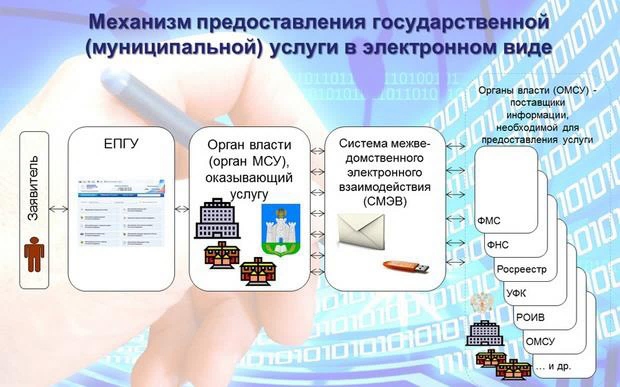 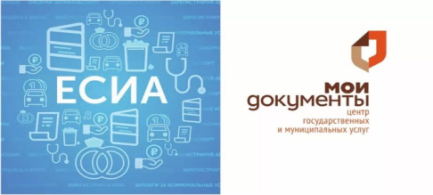 Регистрация 
в ЕСИА 
с помощью 
МФЦ
Внедрение типовых регламентов
 предоставления услуг
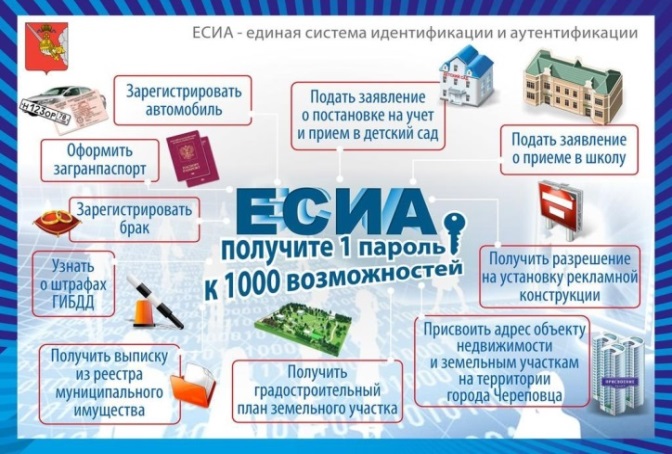 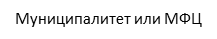 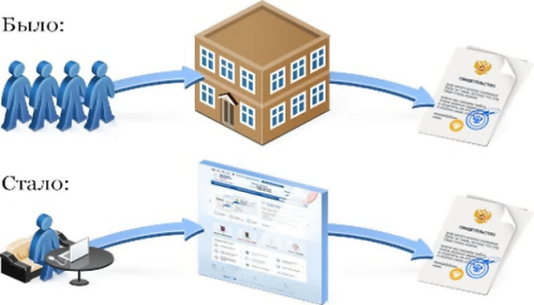 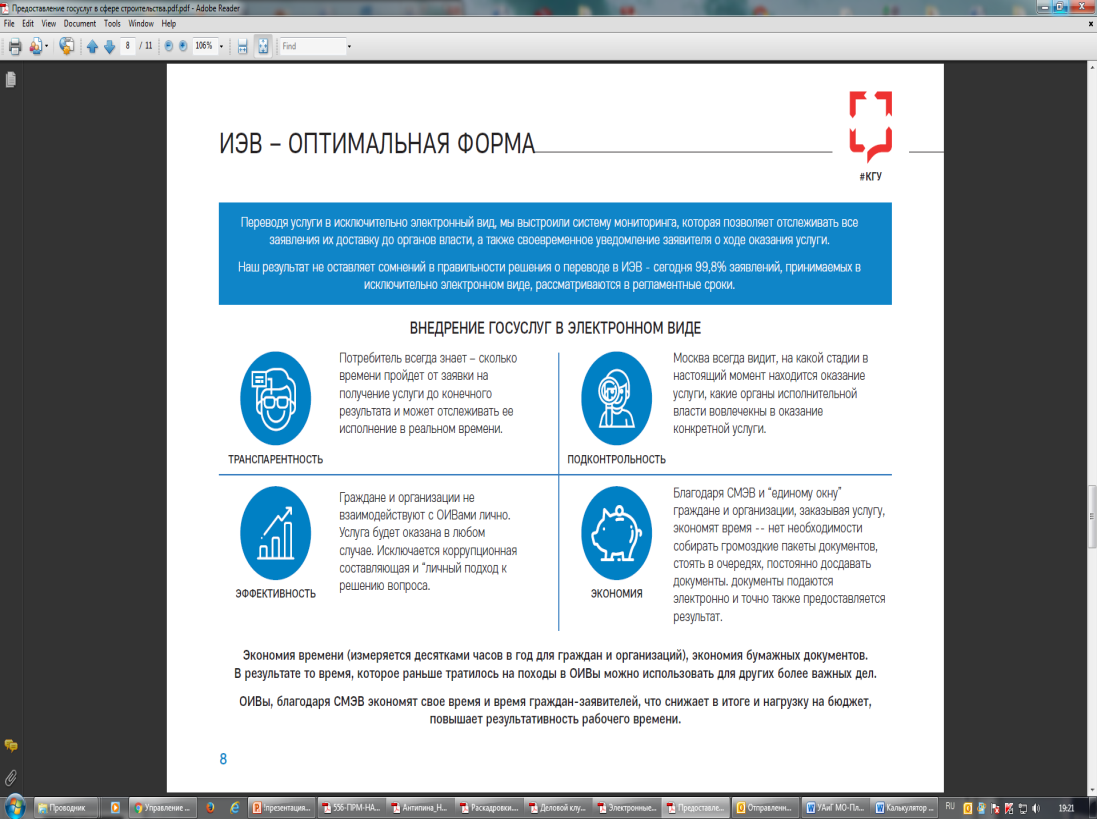 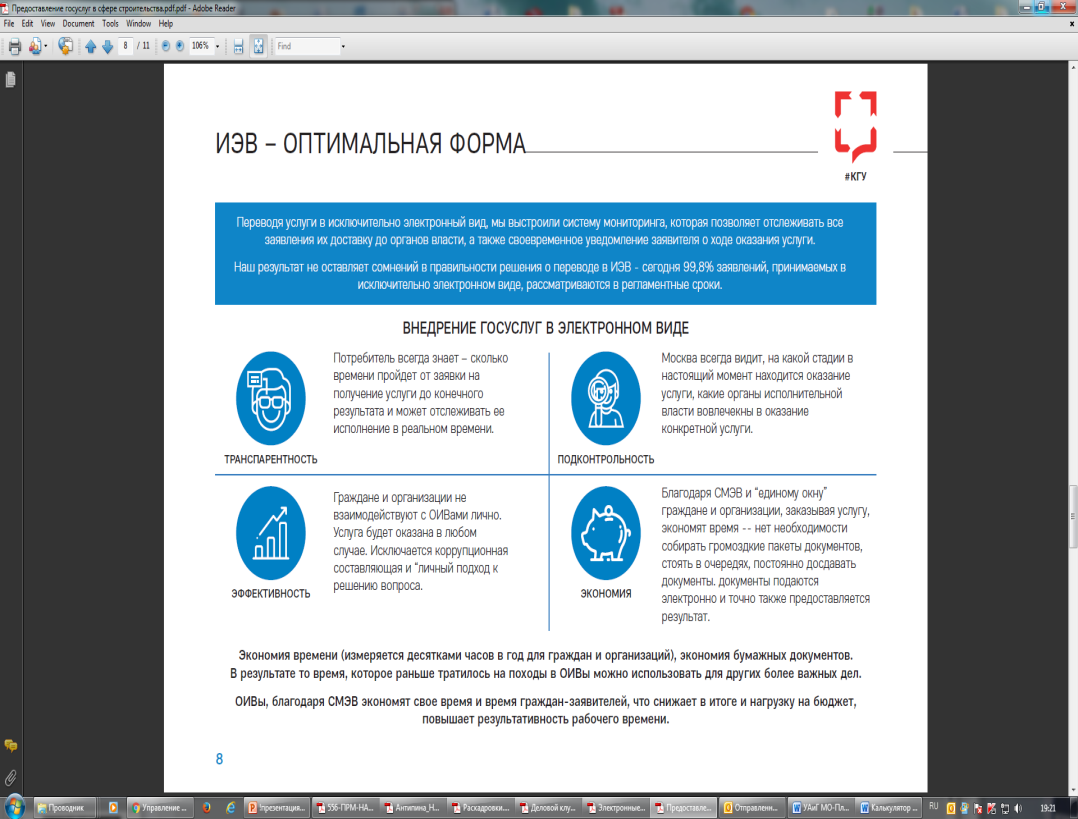 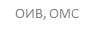 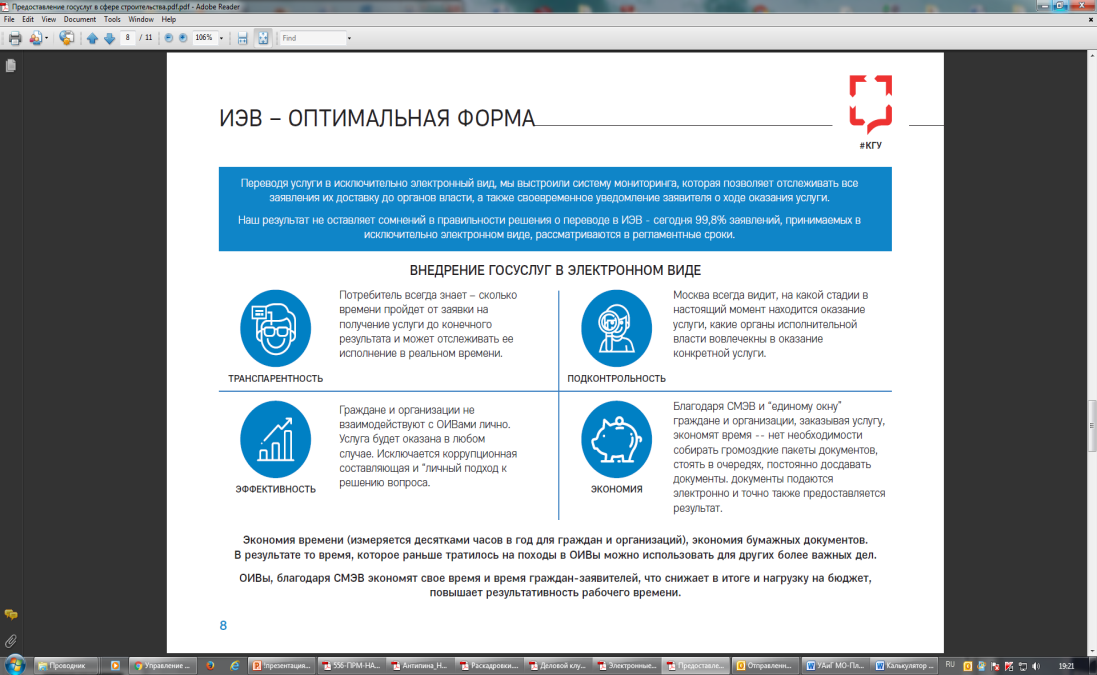 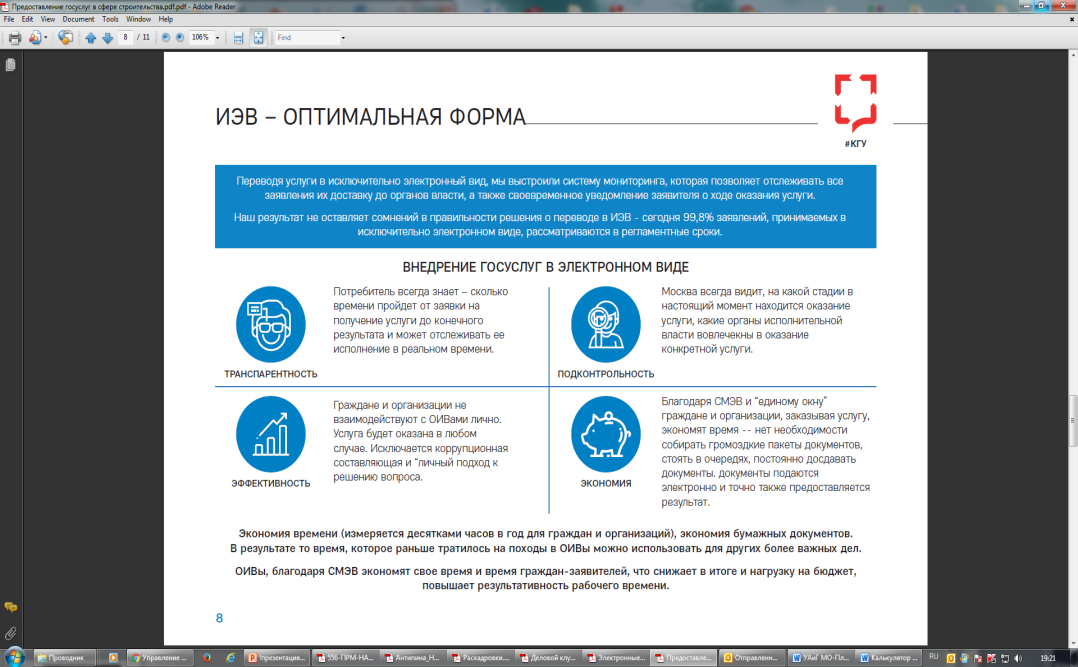 Порядок получения услуг В СФЕРЕ ГРАДОСТРОИТЕЛЬНОЙ ДЕЯТЕЛЬНОСТИ, 
В т.ч.   в   электронном виде  и  МФЦ
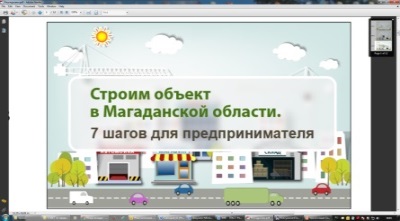 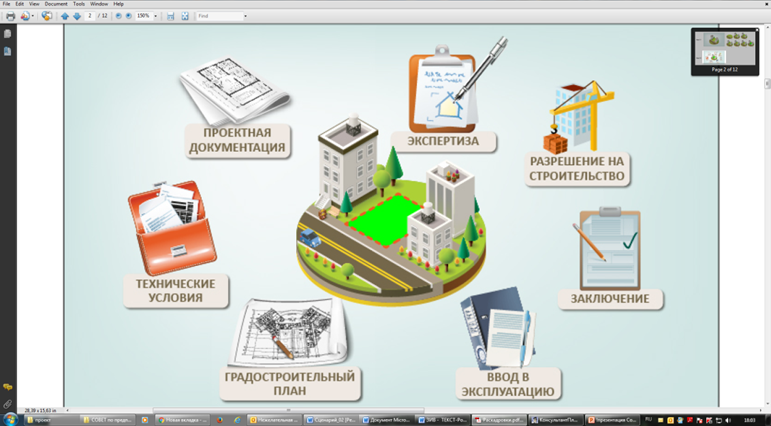 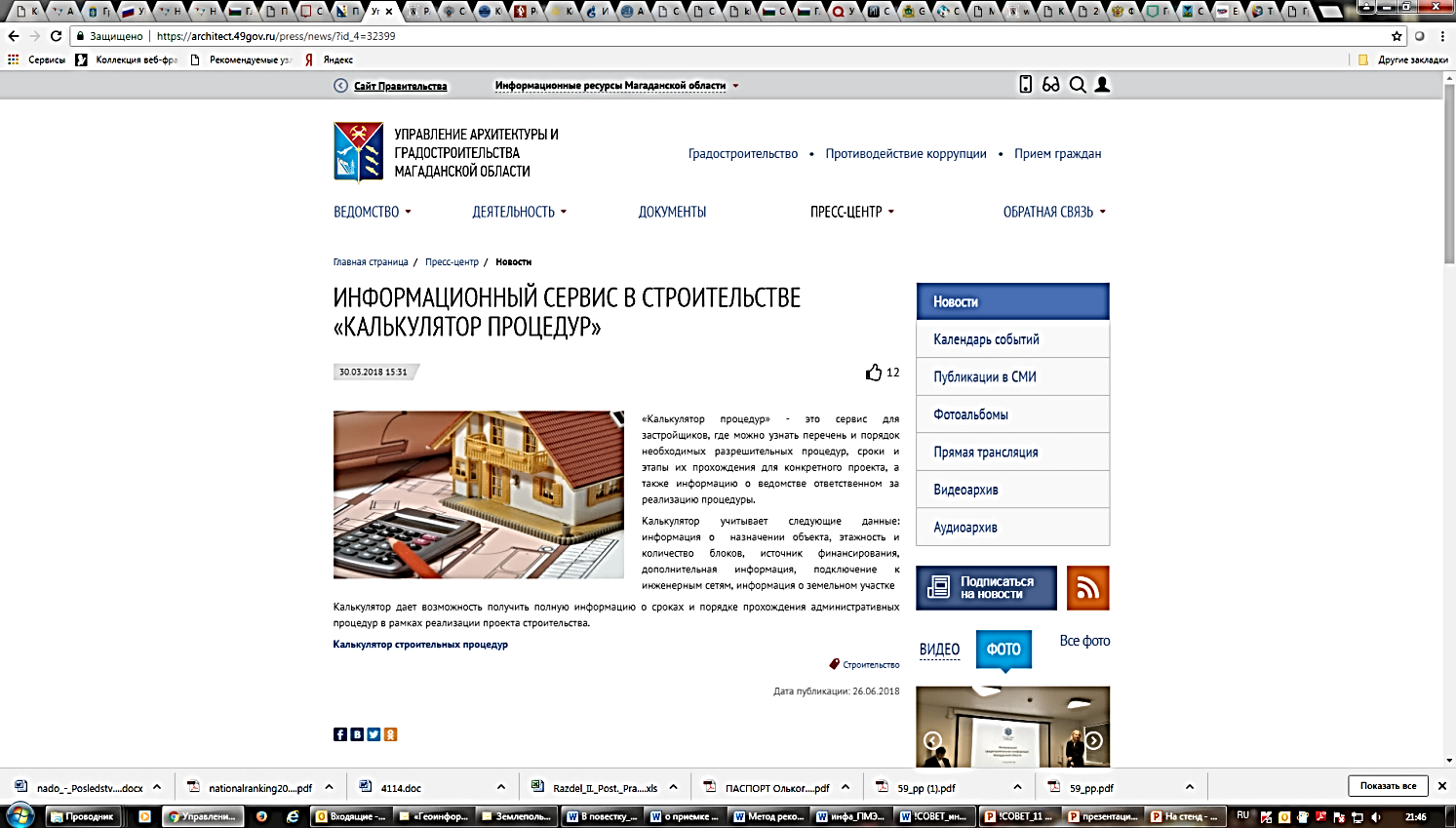 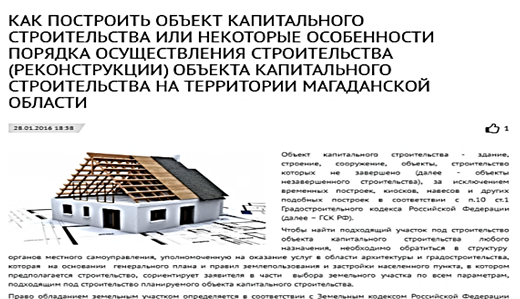 4
5
3
6
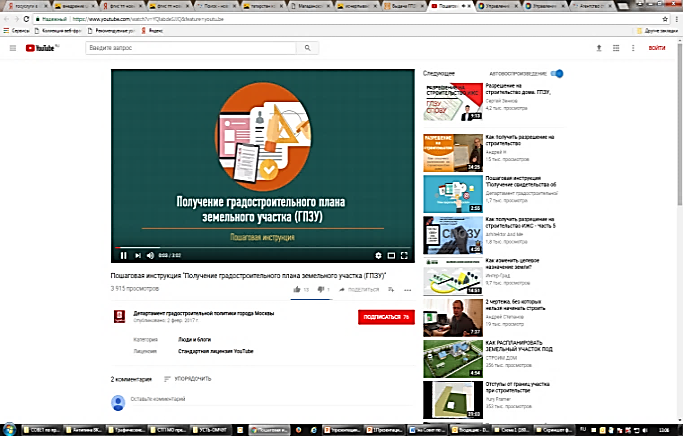 2
1
7
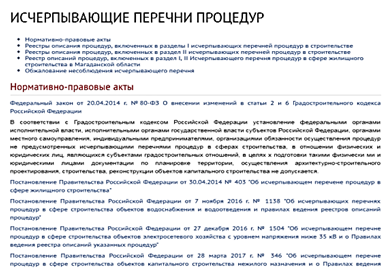 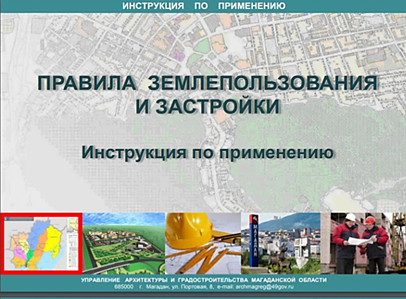 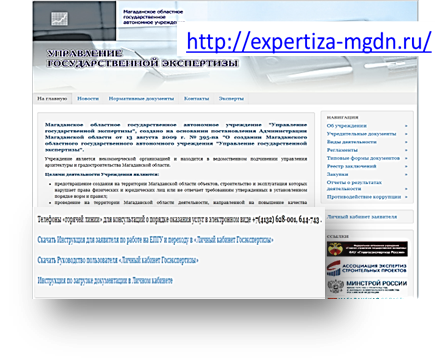 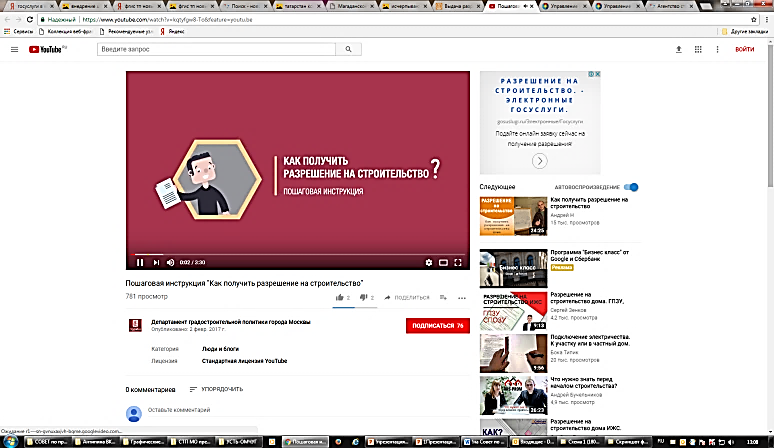 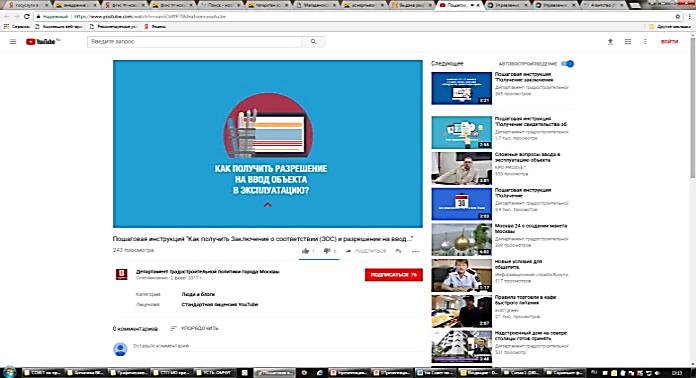 Территориальное планирование.    Рекламные конструкции.   ИСОГД.    ФГИС ТП
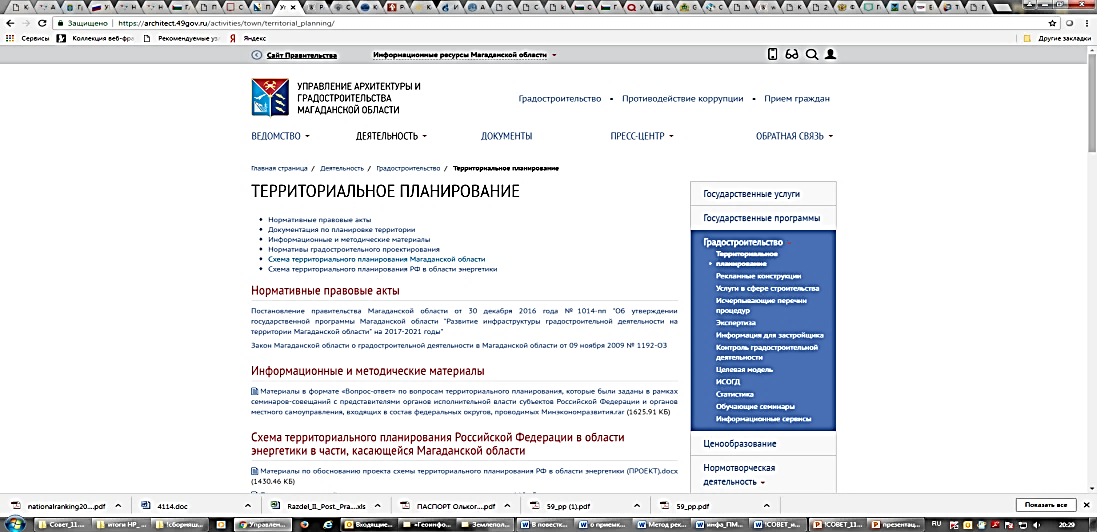 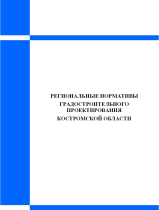 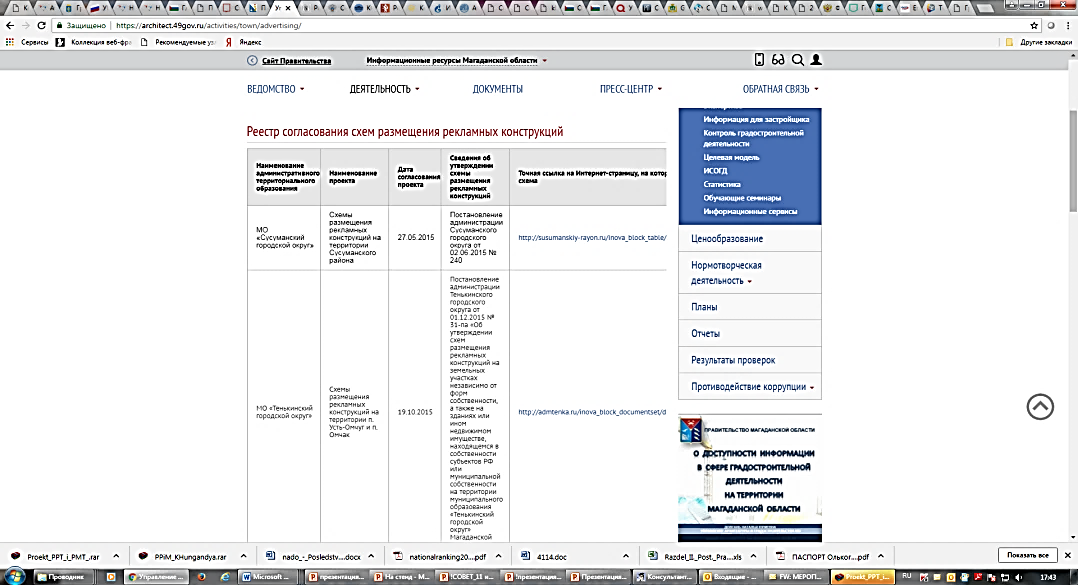 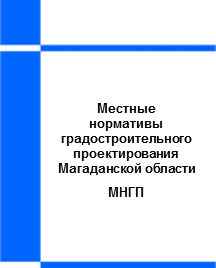 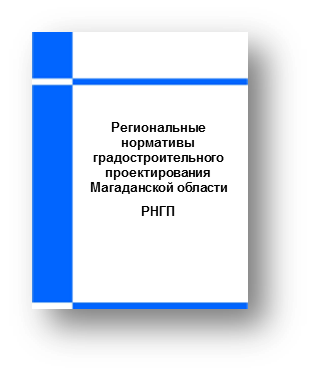 Магаданская область

ЗАКОН 
 «О градостроительной деятельности» 

от 09.11.2019 1192-оз
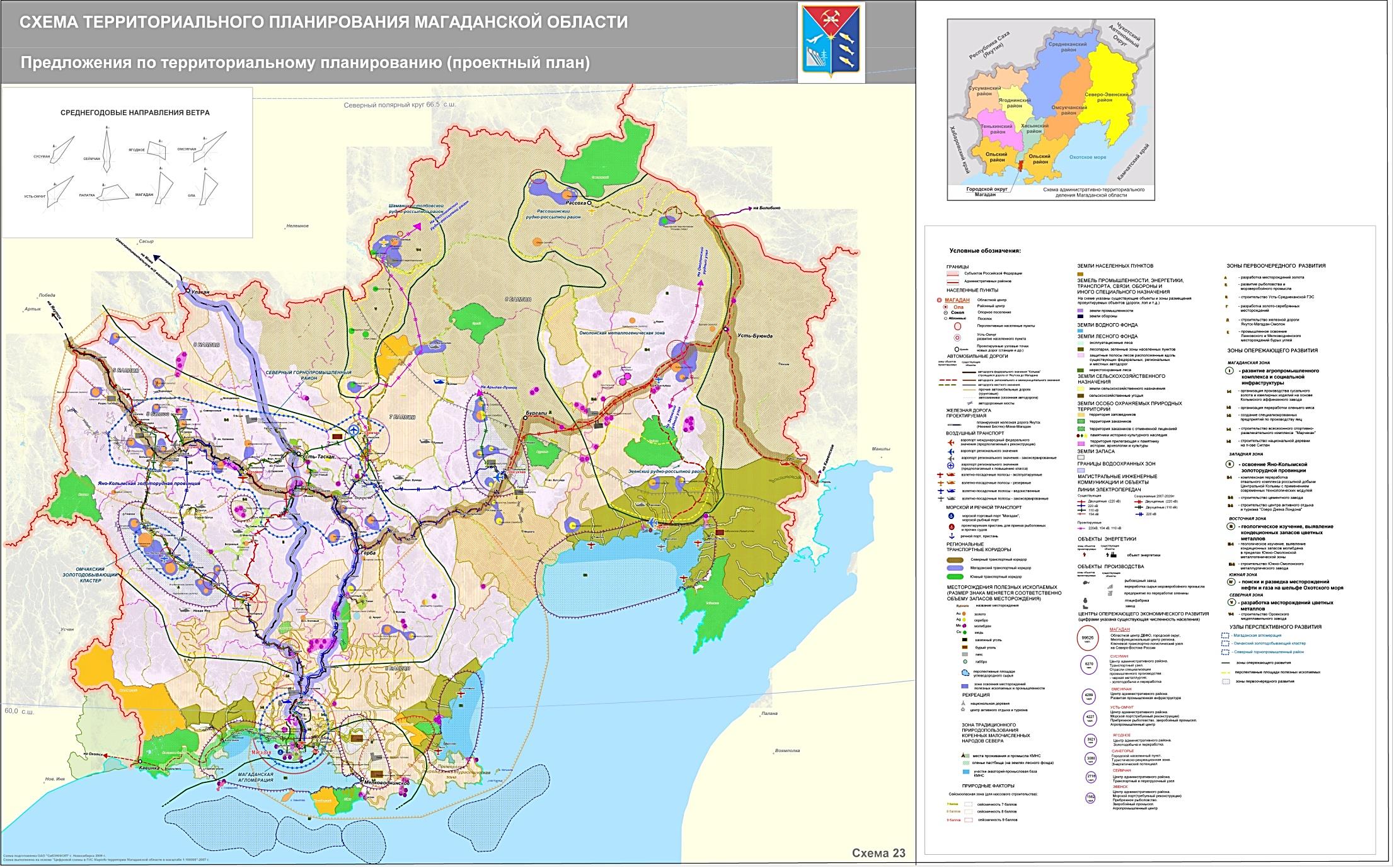 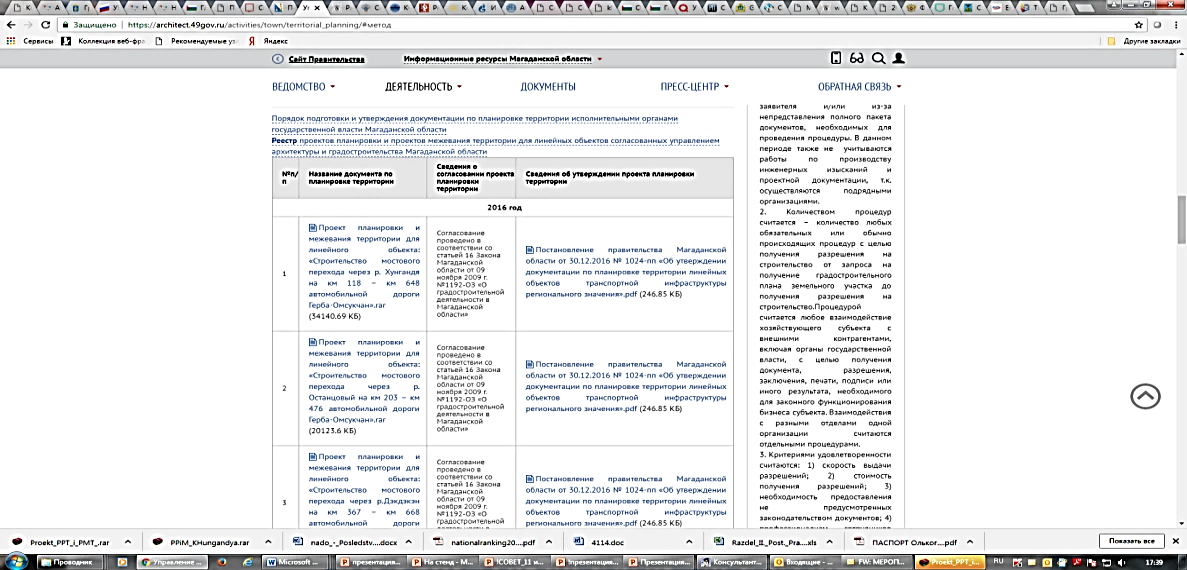 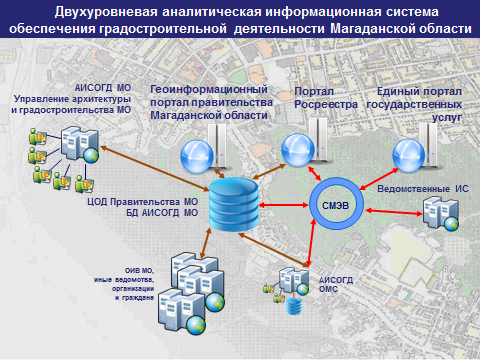 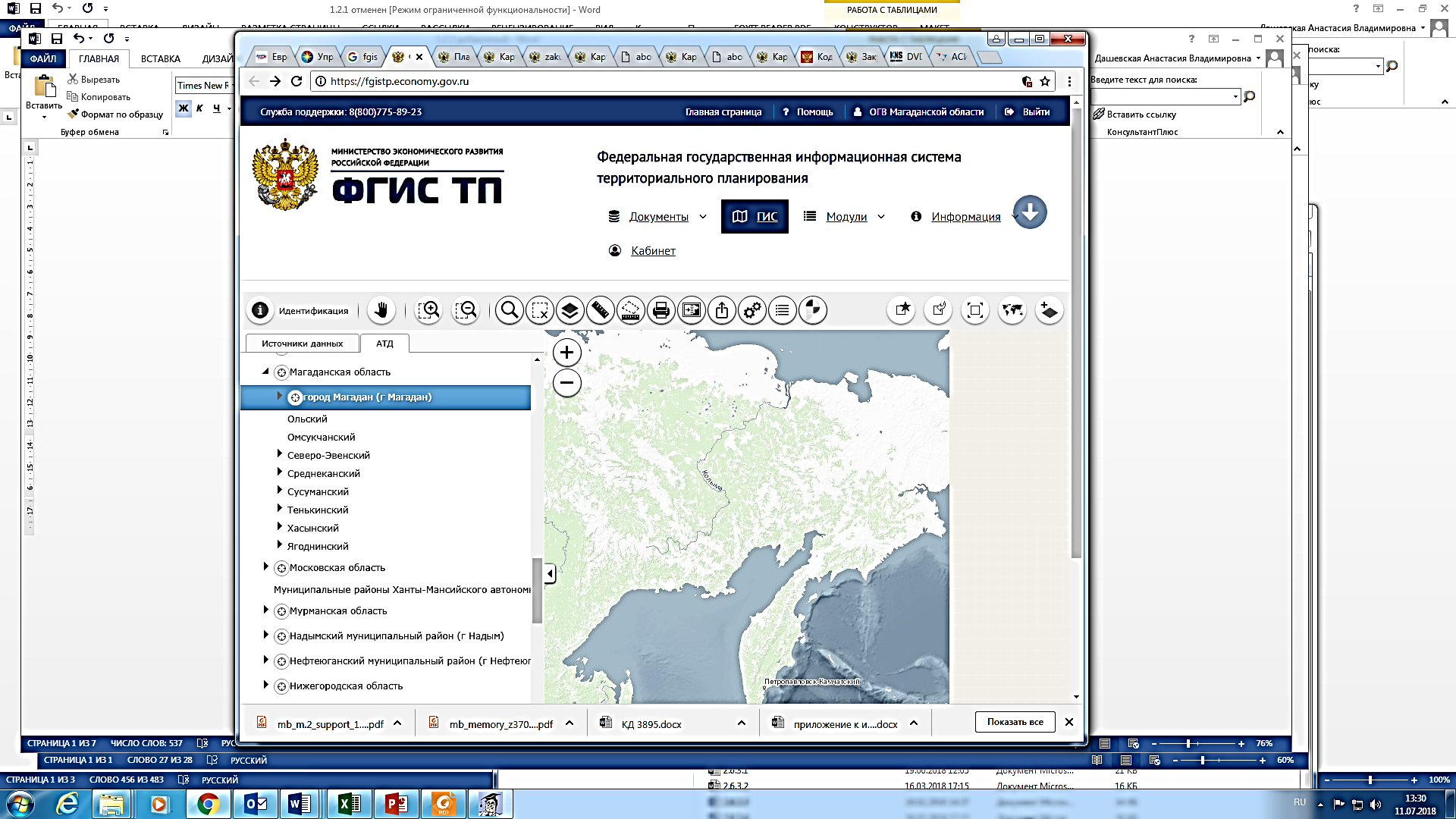 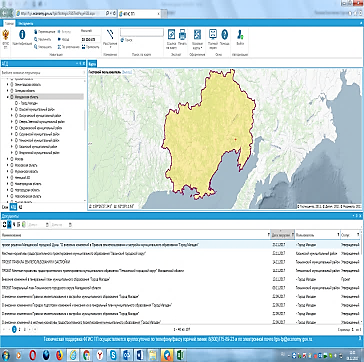 обеспечение  разработки проектов  генеральных  планов  и  правил  землепользования  и застройки                                      городских  округов  Магаданской  областиГенеральные планы,  Правила землепользования и застройки  городских округов размещены в разделе «ГРАДОСТРОИТЕЛЬСТВО» на официальных сайтах ОМС в сети «Интернет»
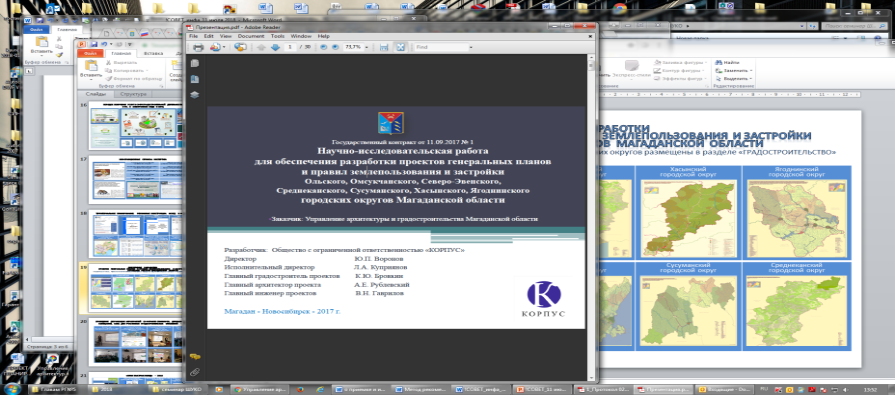 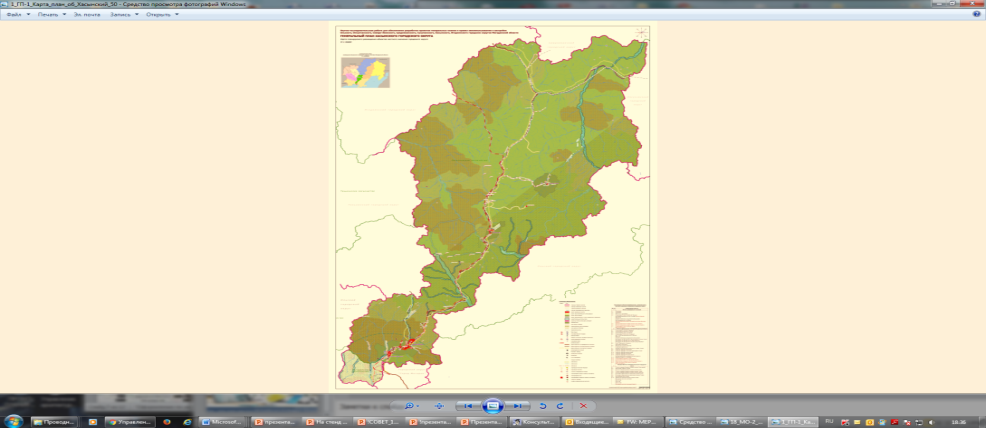 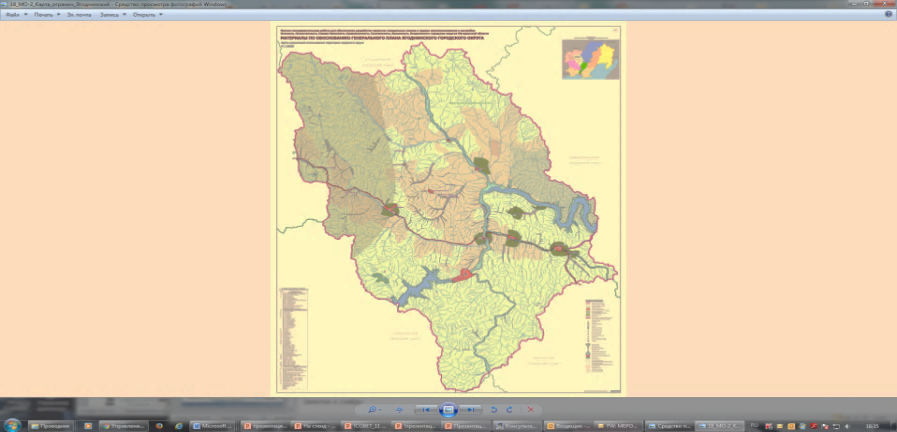 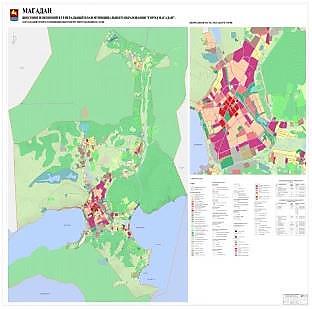 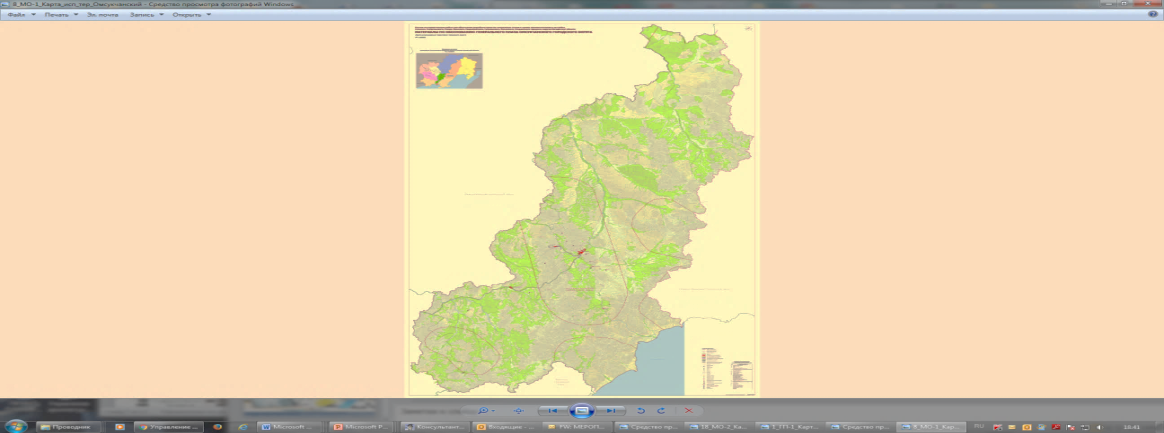 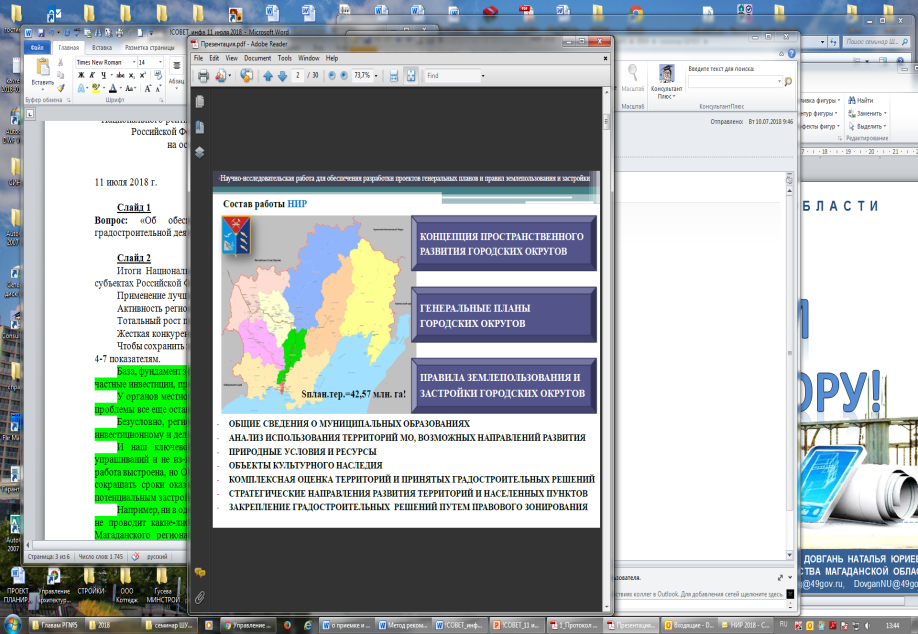 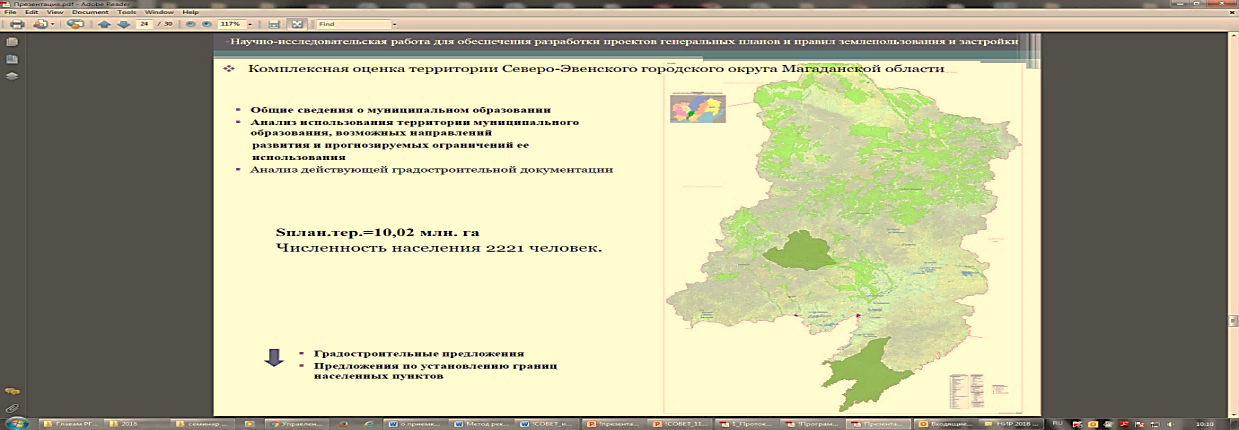 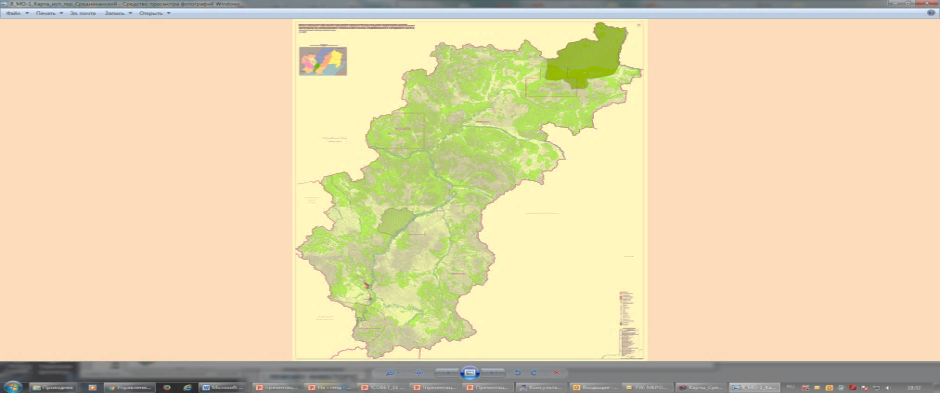 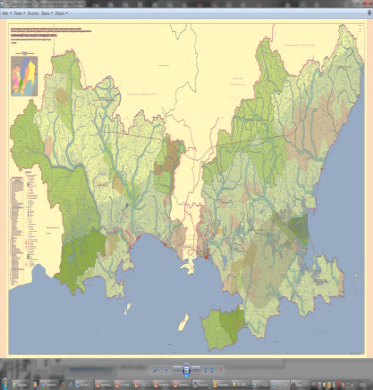 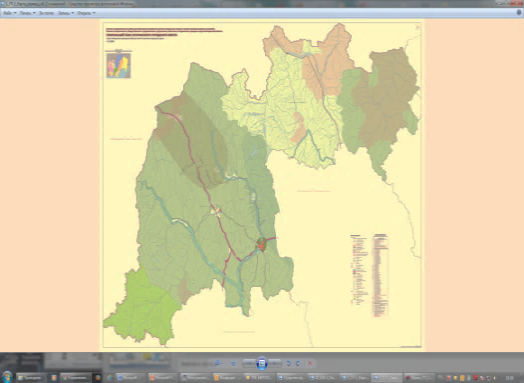 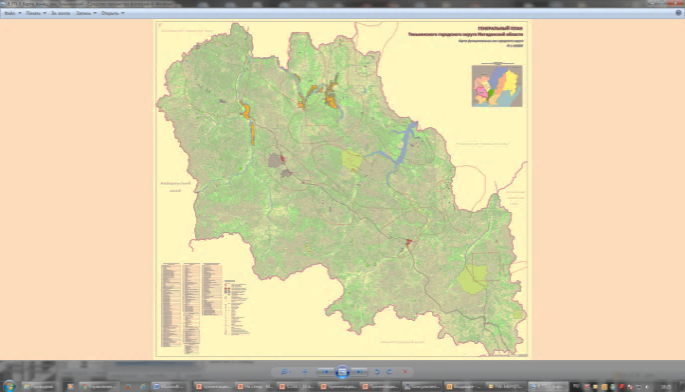 Проведение  обучающих  мероприятий  (в формате семинаров,  деловых-клубов,  совещаний,  СМИ)   для участников  градостроительных  отношений  -  2018
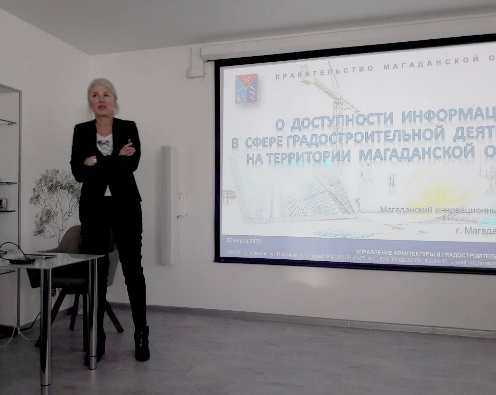 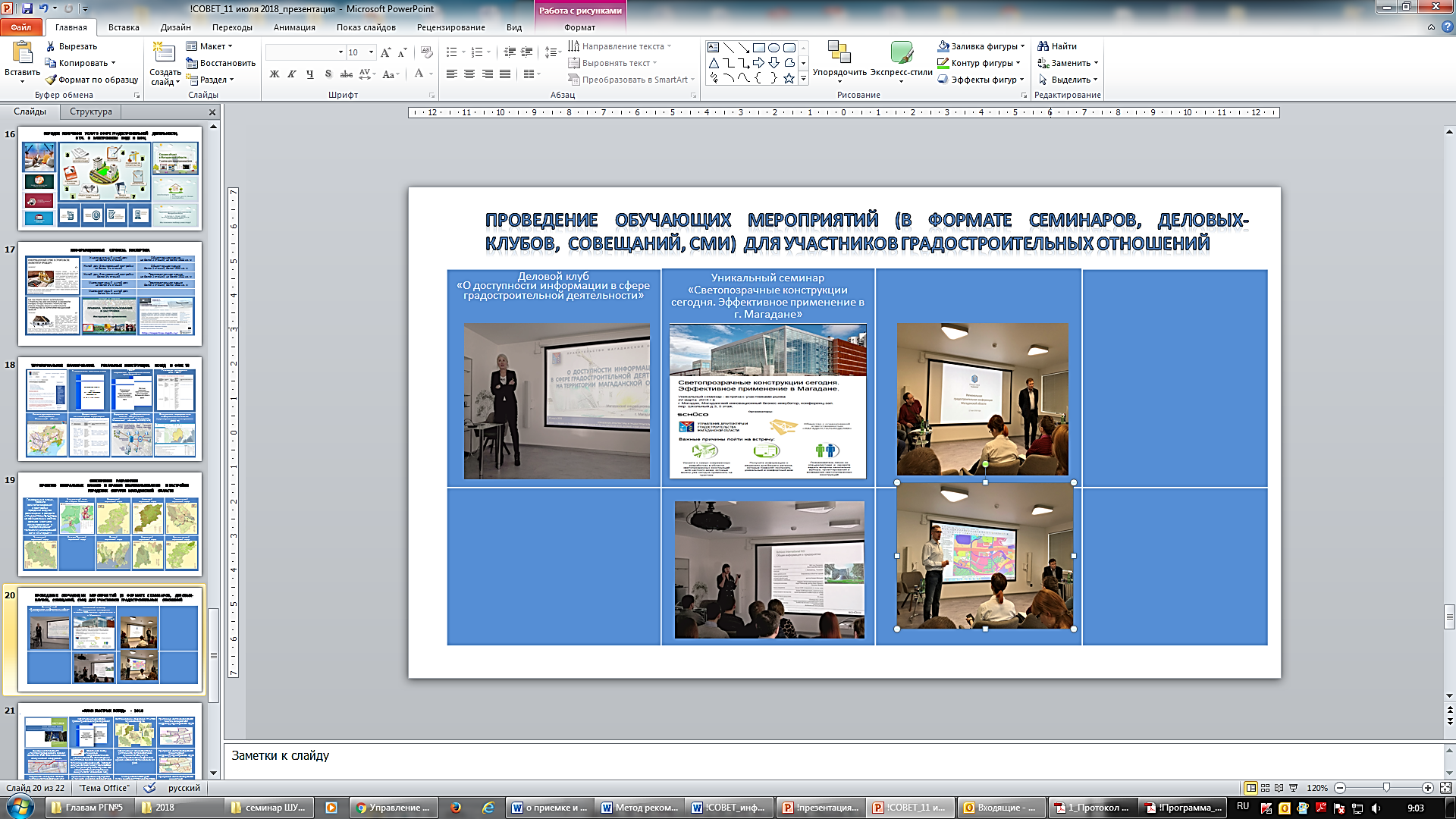 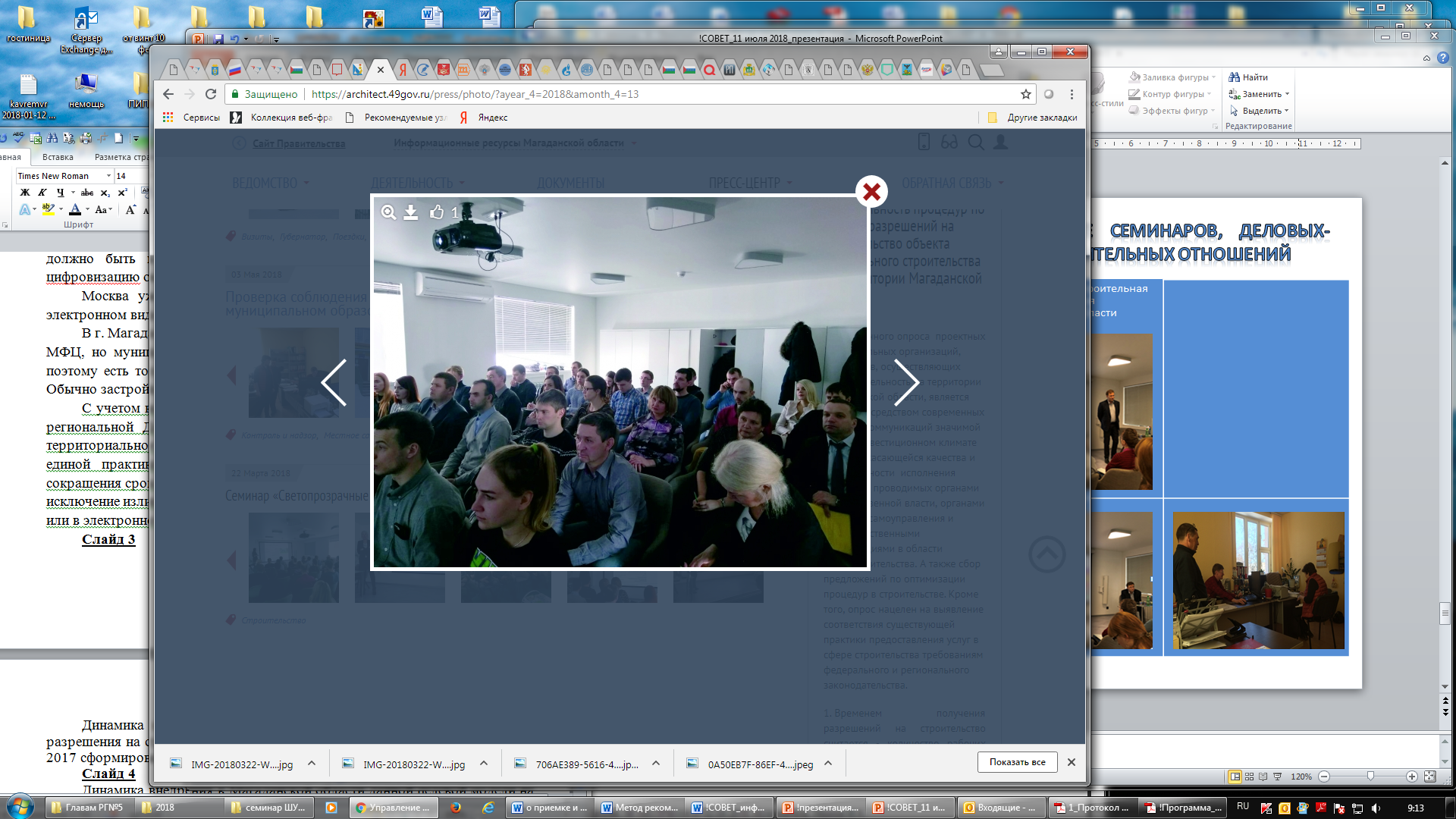 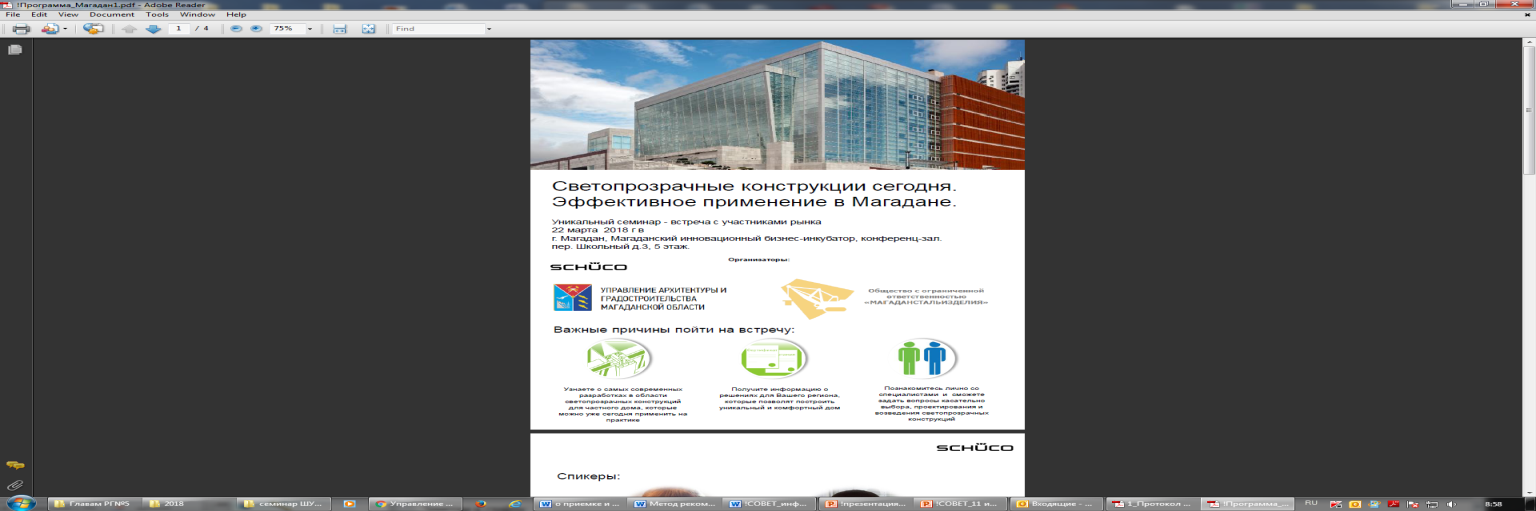 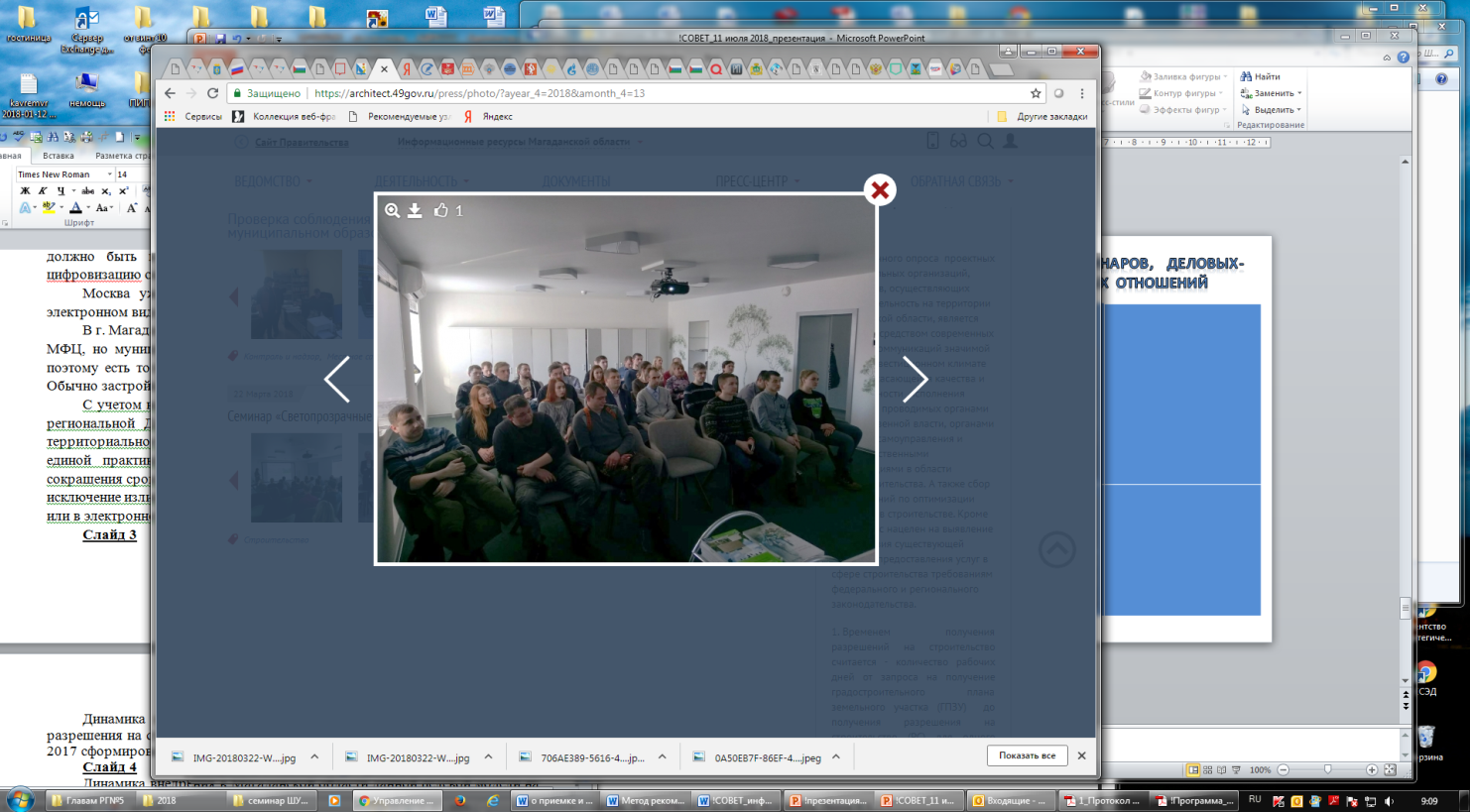 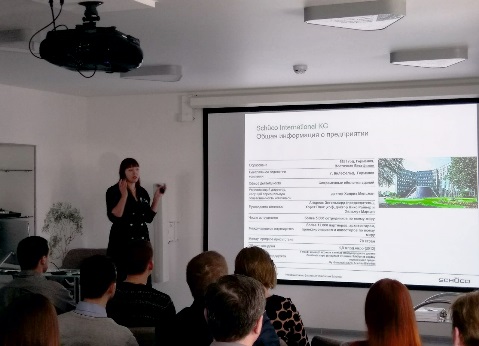 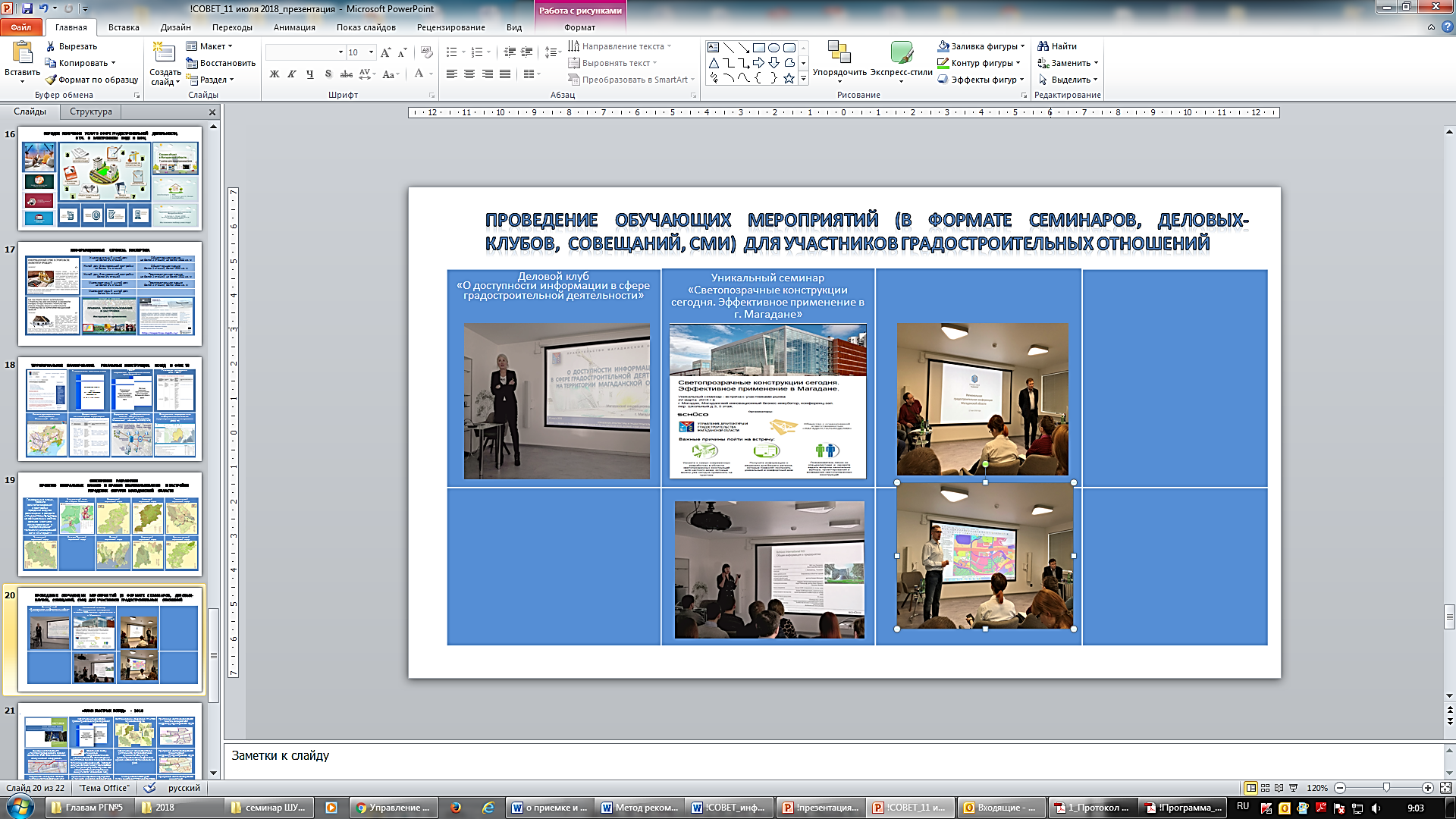 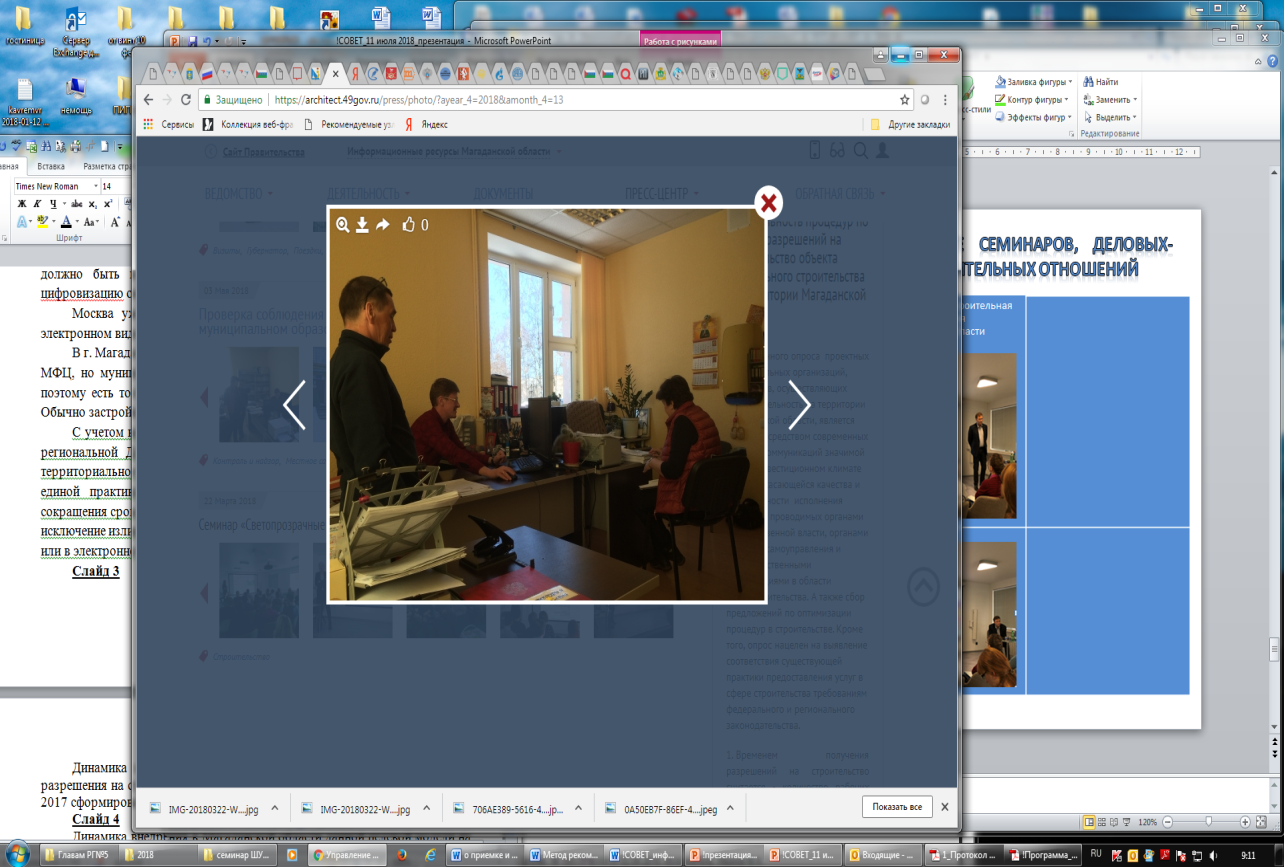 «План быстрых побед»   -   2018
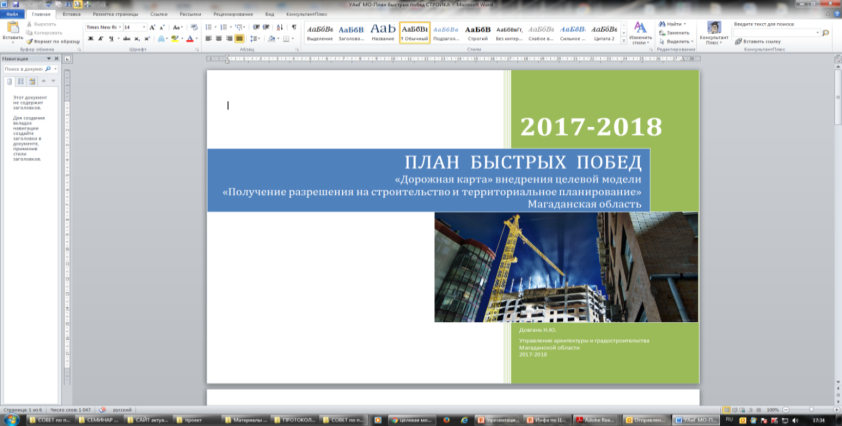 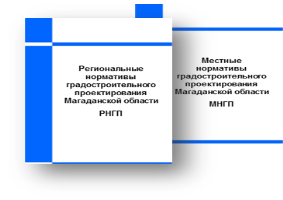 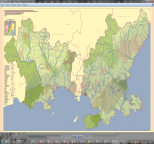 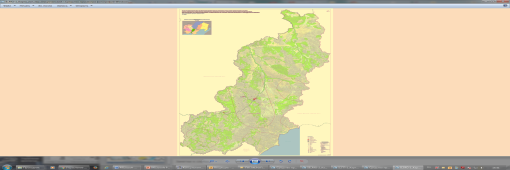 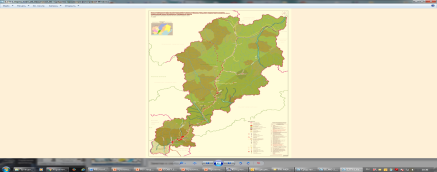 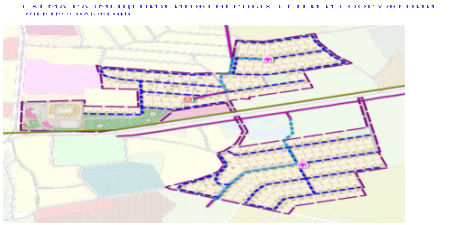 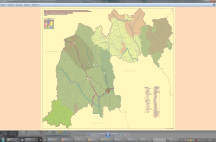 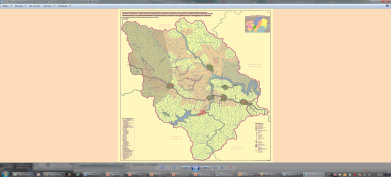 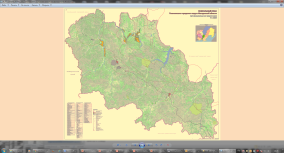 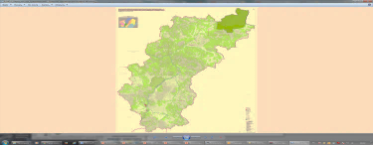 Актуализация  административных регламентов по предоставлению муниципальных услуг в градостроительстве с сокращением сроков оказания услуг 
не менее, чем в 2 раза.
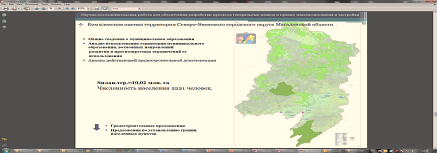 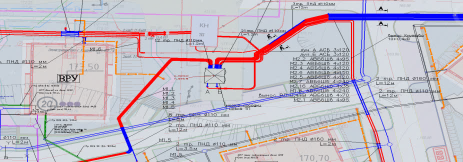 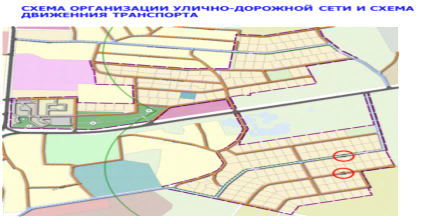 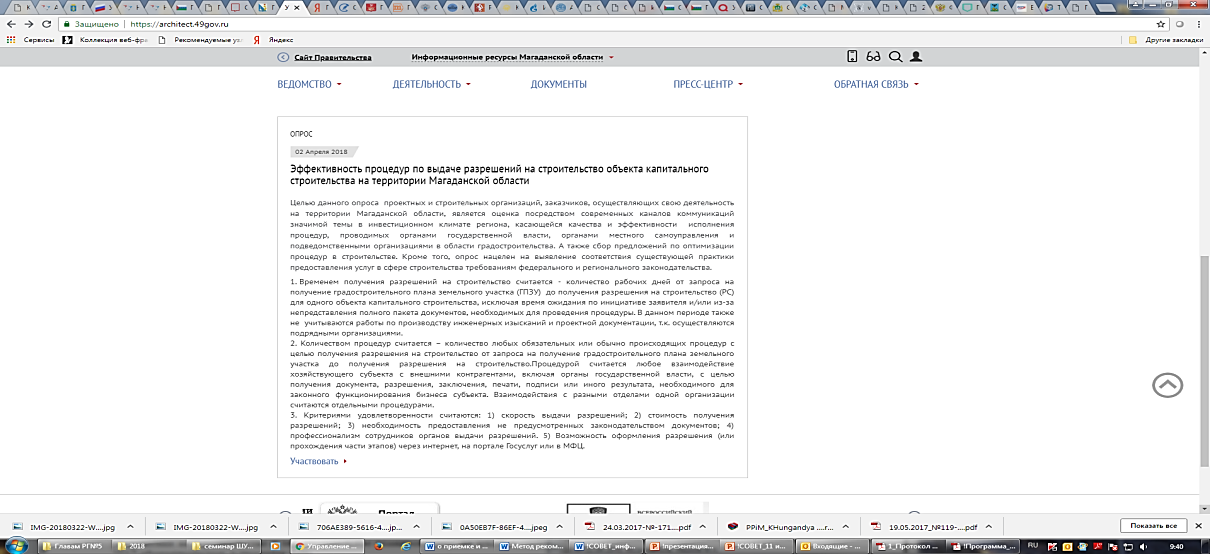 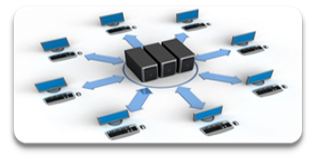 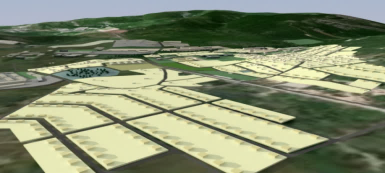 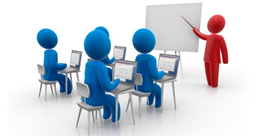 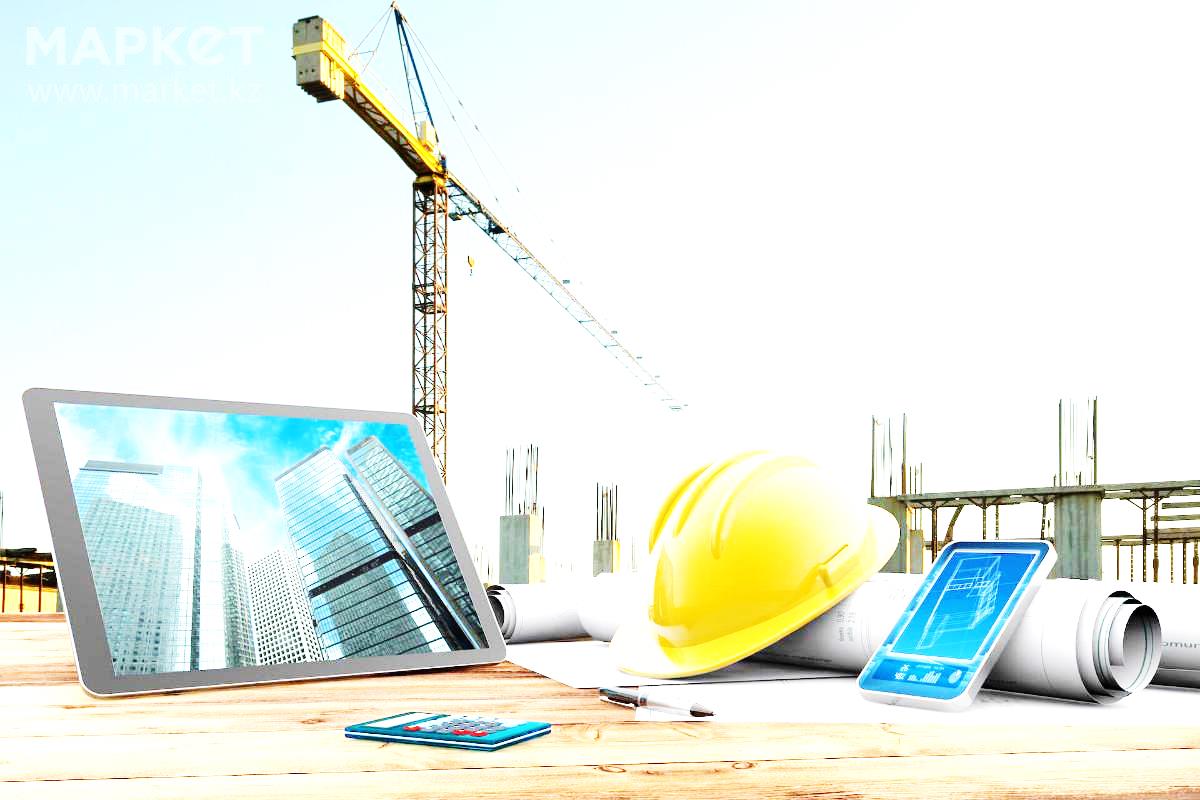 П  Р  А  В  И  Т  Е  Л  Ь  С  Т  В  О      М  А  Г  А  Д  А  Н  С  К  О  Й     О  Б  Л  А  С  Т  И
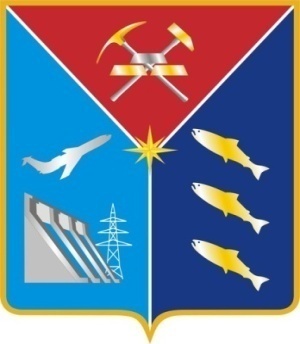 МЫ ПОМОЖЕМ ЛЮБОМУ ИНВЕСТОРУ!
12  июля 2018
ДОВГАНЬ НАТАЛЬЯ ЮРИЕВНА
 УПРАВЛЕНИЕ АРХИТЕКТУРЫ И ГРАДОСТРОИТЕЛЬСТВА МАГАДАНСКОЙ ОБЛАСТИ
685000    г.  Магадан, ул. Портовая, 8, тел/факс 8(4132) 62-71-70, тел. 8(4132) 62-32-69 , 62-94-40  e-mail: archmagreg@49gov.ru,   DovganNU@49gov.ru